Тема: 
«Педагог - исследователь»
Козлова 
Оксана Васильевна
Воспитатель МБДОУ «Детский сад №8»
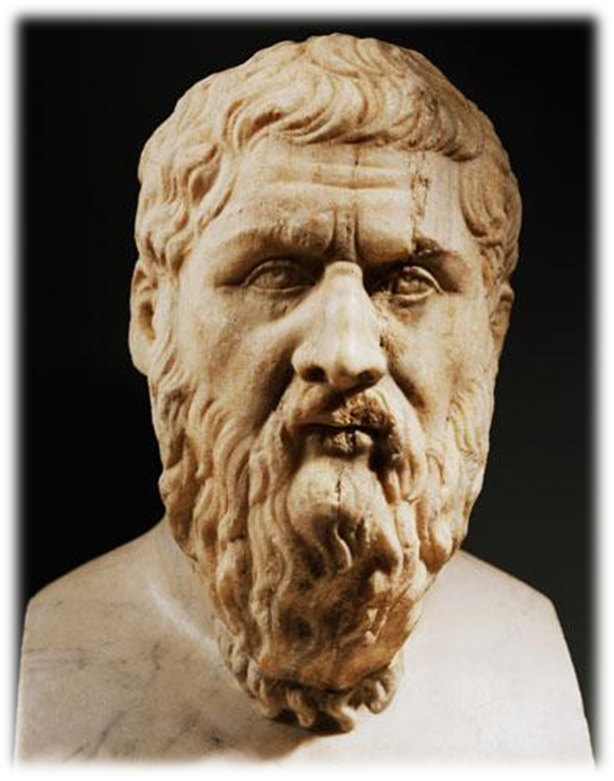 Познание 
начинается 
с того, 
что обыденно…
Платон
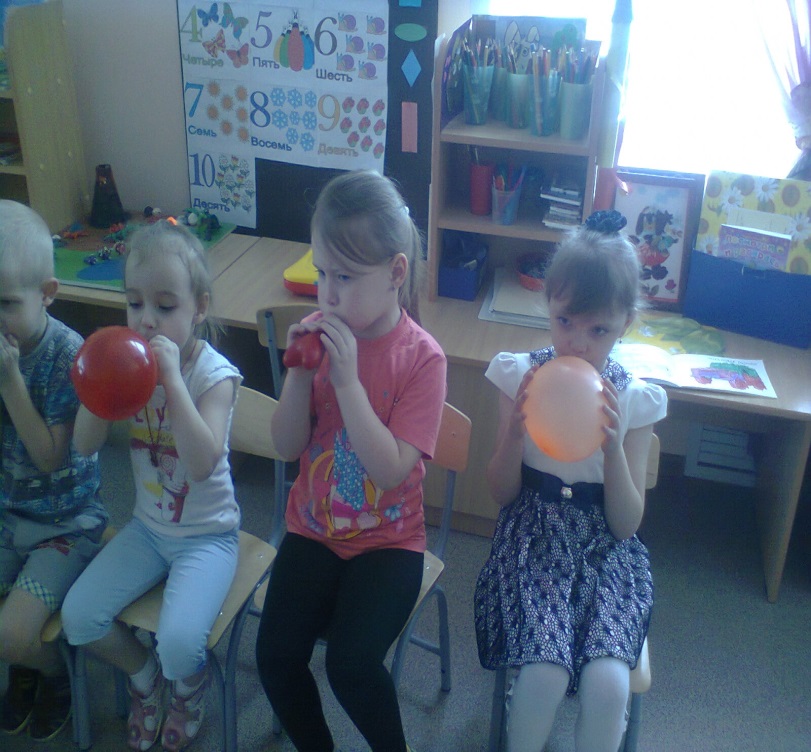 Играя
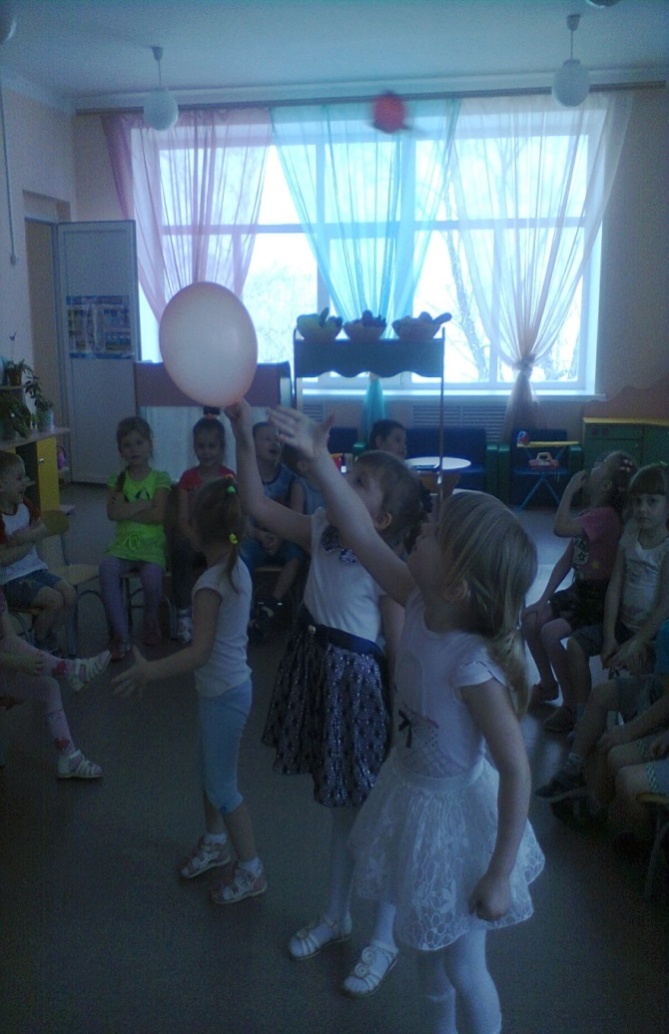 Экспериментируем
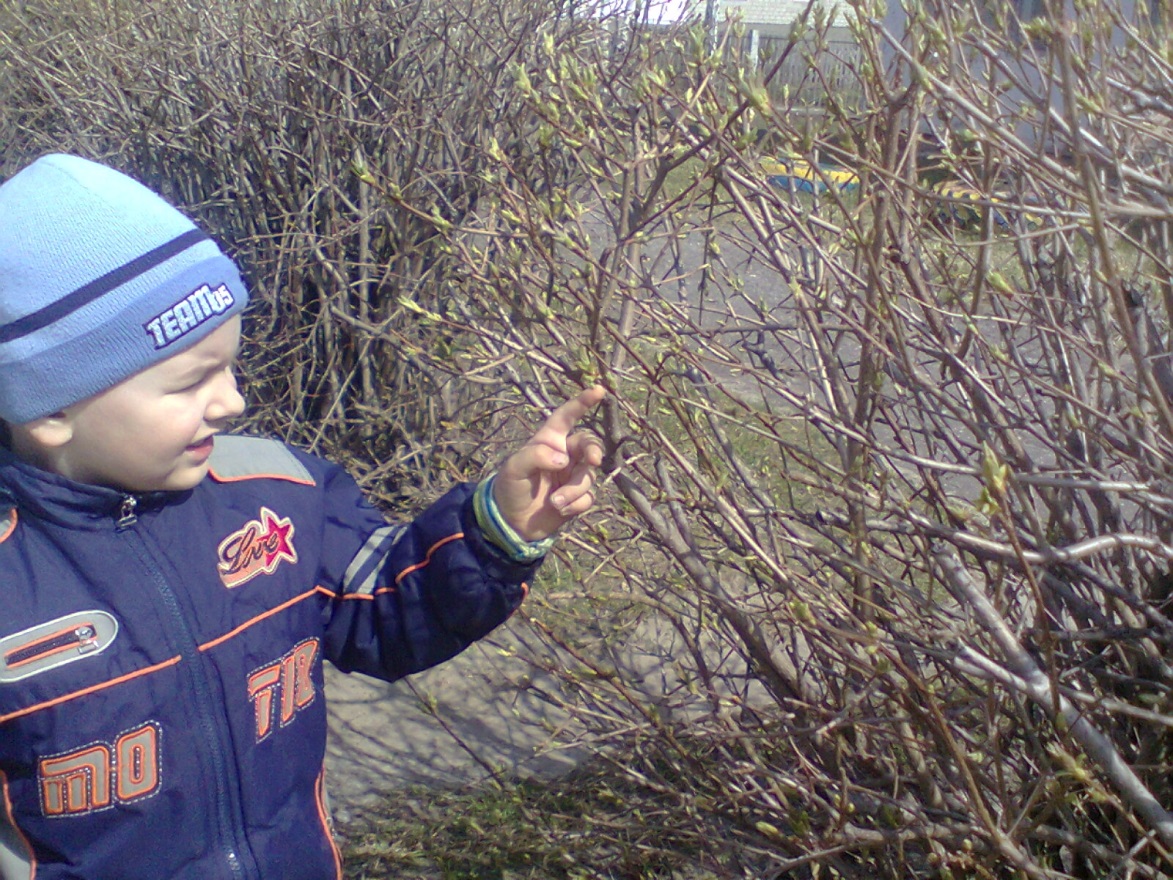 ПОЧЕМУ 
рябина черная?
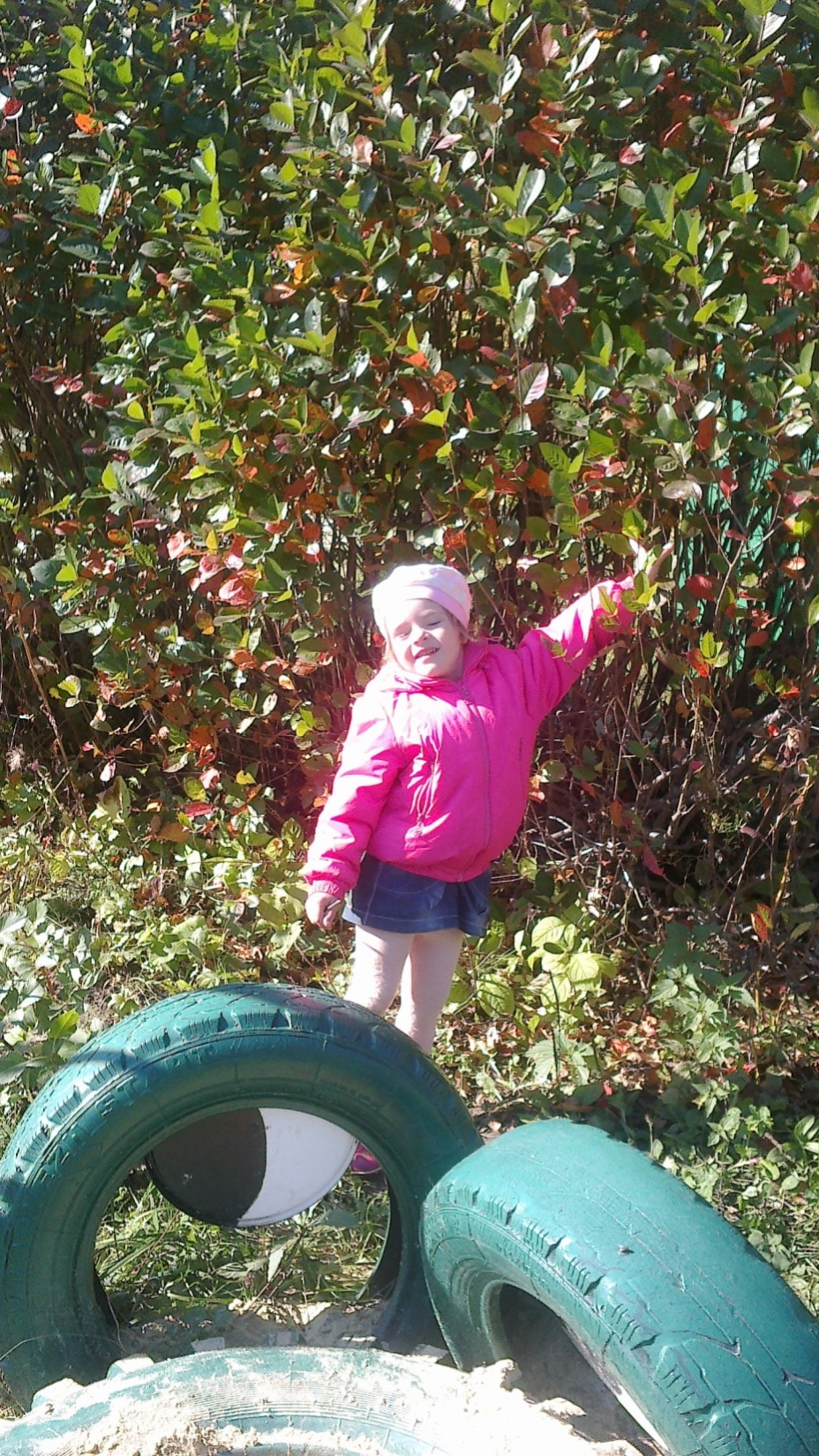 КАК 
листья распускаются?
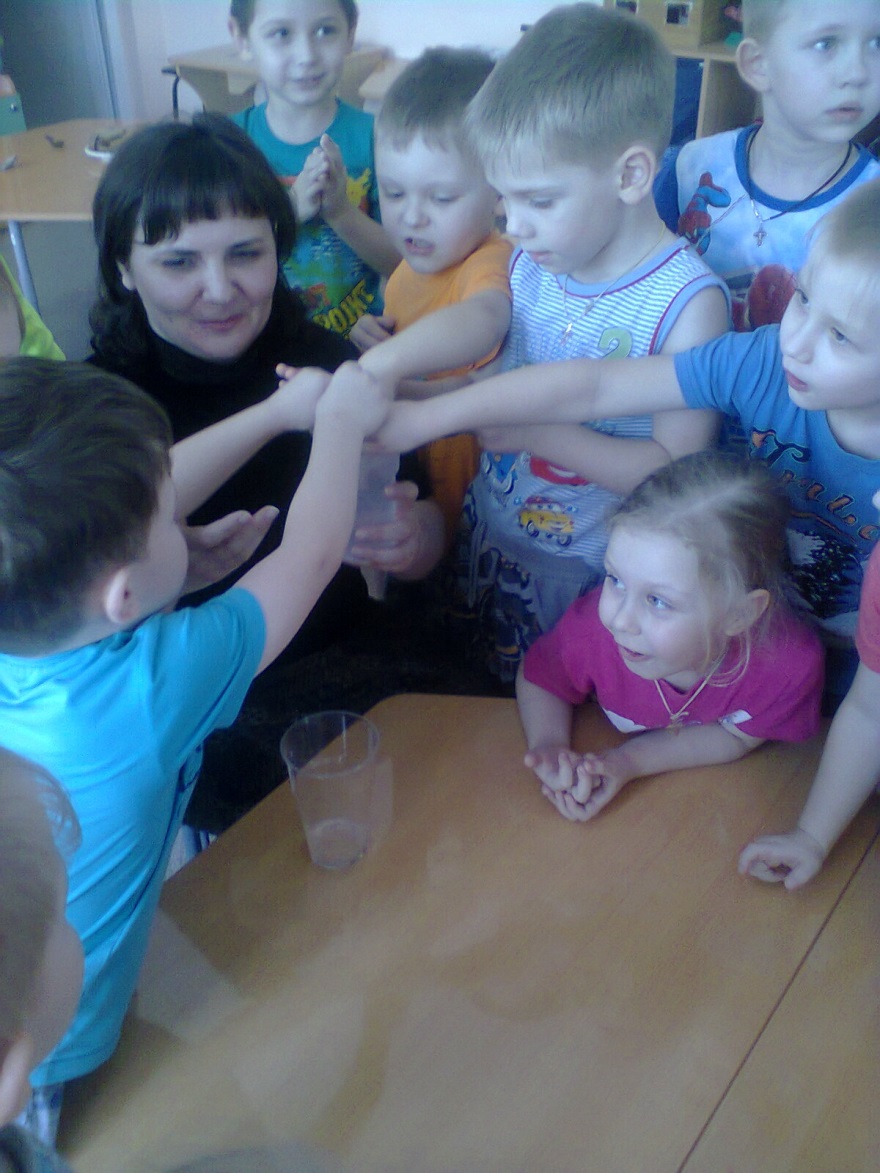 Педагог,
Партнёр,
Помощник!
Методы проблемного обучения
вопросы, развивающие логическое мышление;
моделирование проблемных ситуаций;
экспериментирование;
 опытно - исследовательская  деятельность;
решение кроссвордов, головоломок.
ЦЕЛЬ:


Развитие познавательного интереса,
 наблюдательности, любознательности, 
способности  к самостоятельному 
экспериментированию.
Задачи
Развивать поисковую деятельность.
Стимулировать детей к сравнению, поиску сходства 
и различия.
Развивать познавательную инициативу дошкольников.
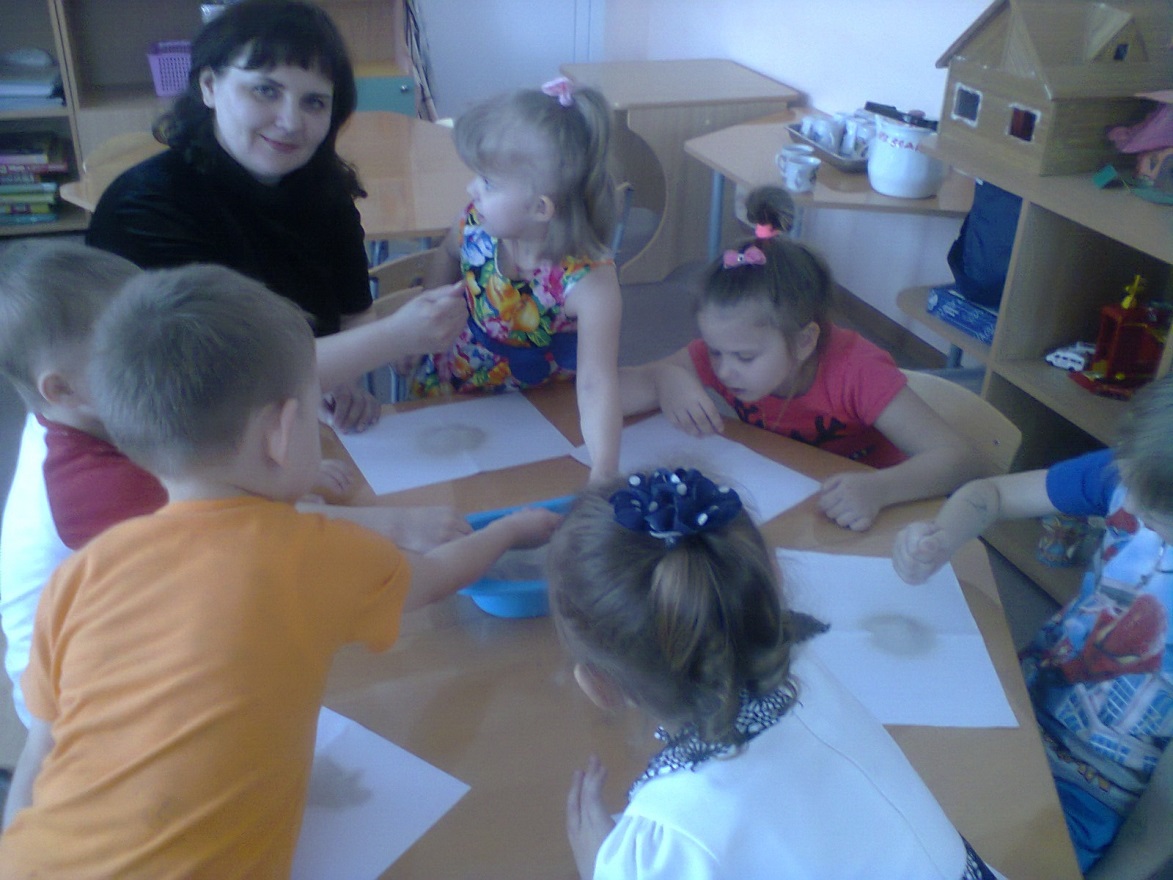 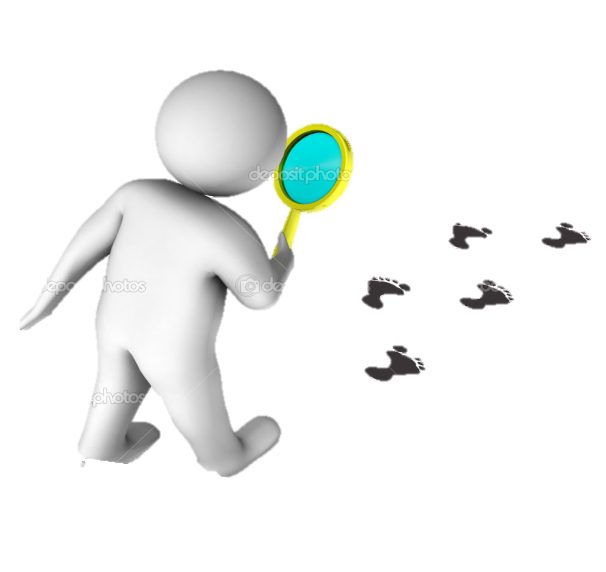 ПРОЕКТ
ЮНЫЙ ИССЛЕДОВАТЕЛЬ
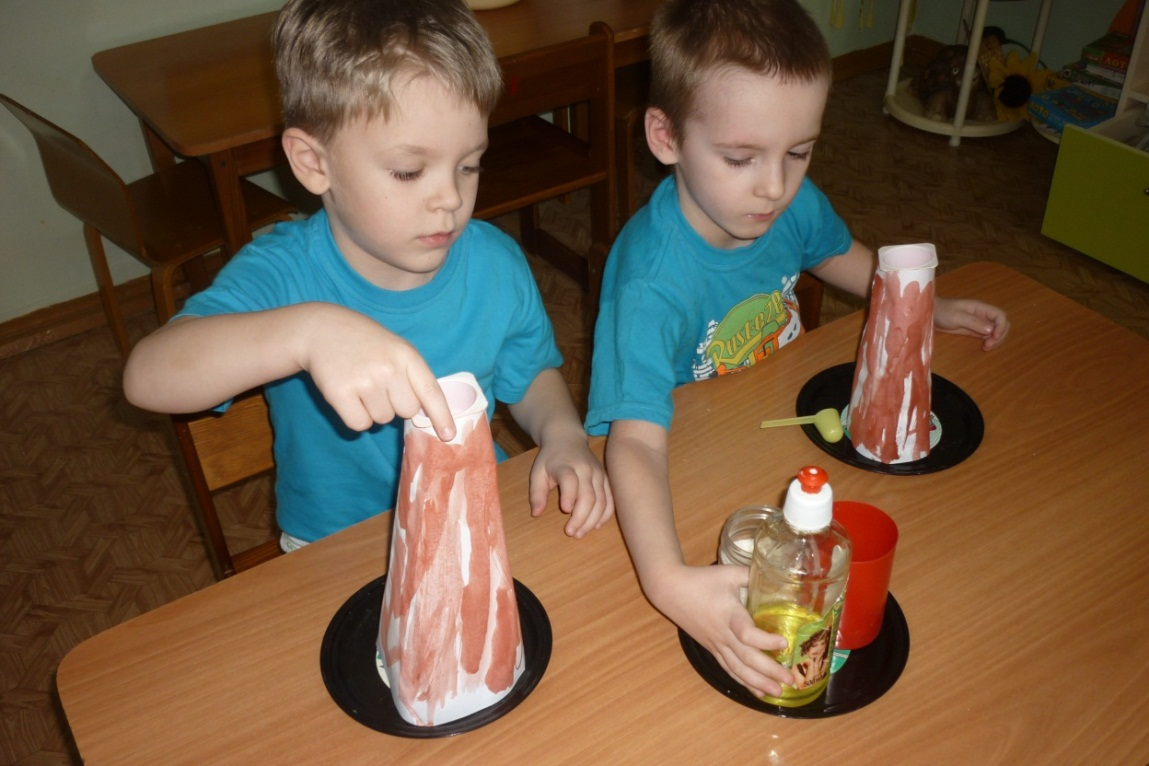 Актуальность проекта: 

возникновение и развитие исследовательской (поисковой) деятельности, направленной на познание окружающего мира. Чем разнообразнее и интенсивнее поисковая деятельность, тем больше новой информации получает ребёнок, тем быстрее и полноценнее он развивается
Цель: развитие  познавательного интереса у детей
Задачи:
1. Расширение представлений детей об окружающем мире через собственную экспериментальную деятельность,
2. Развитие понимания взаимосвязей в природе.
3.Развивать мышление, речь – суждение в процессе познавательно – исследовательской деятельности. 
4.Воспитывать стремление сохранять и оберегать природный мир, видеть его красоту, следовать доступным экологическим правилам в деятельности и поведении.
Формы и методы проекта
Экспериментальная деятельность
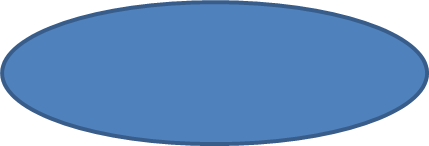 Продуктивная 
деятельность
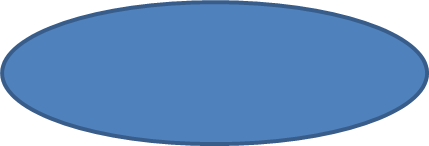 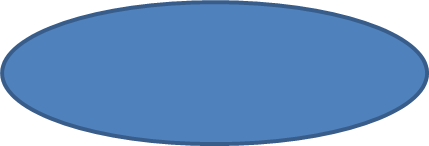 Познавательное
чтение
Наблюдение
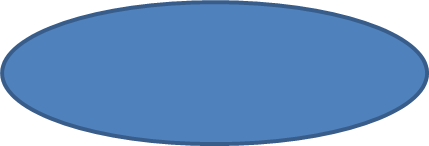 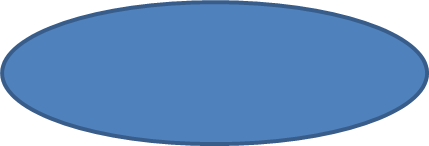 Конкурсы
Викторины
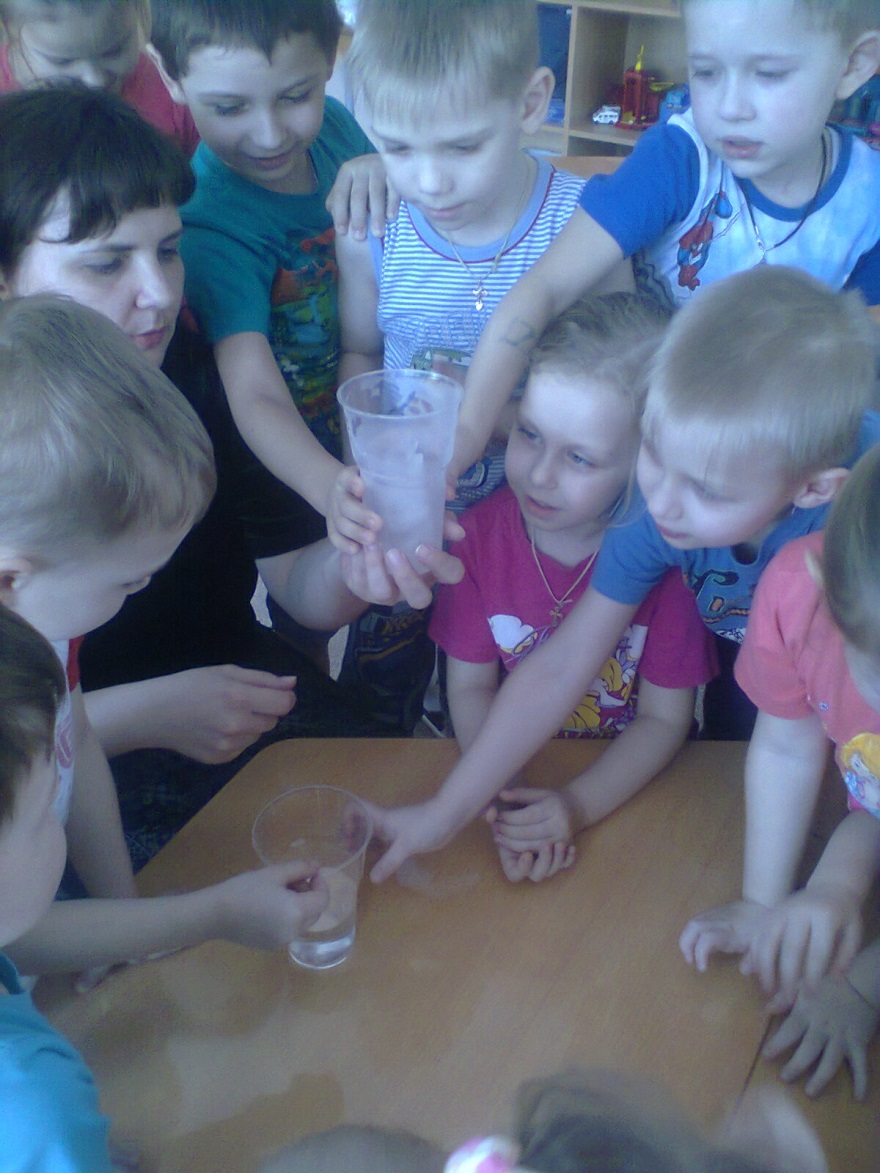 Опыты
 и Эксперименты
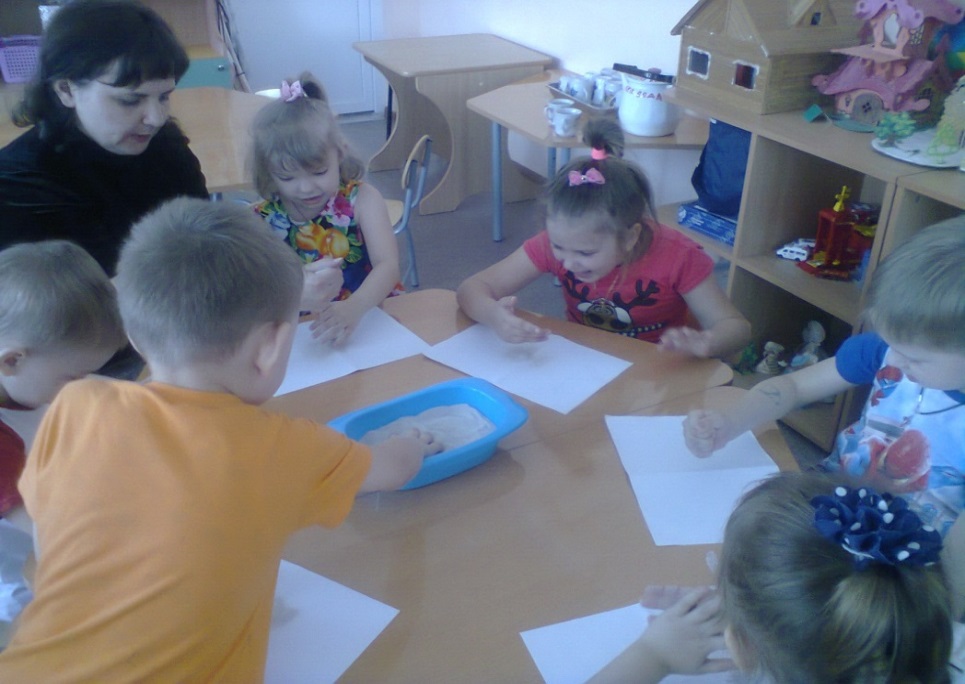 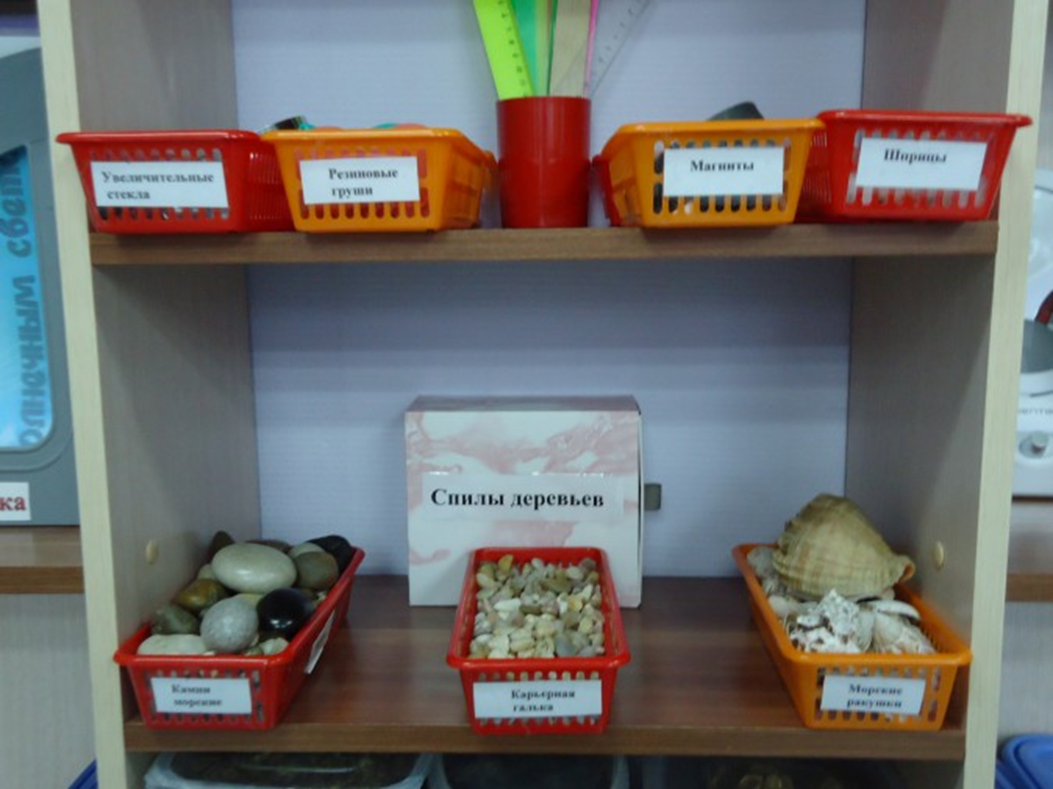 «Под нашим ногами»
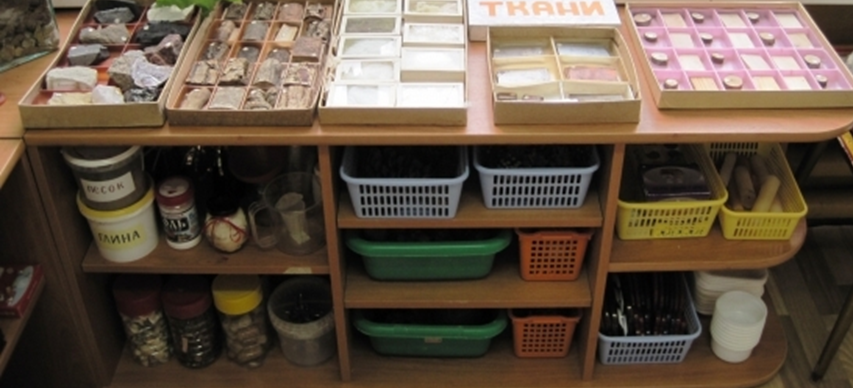 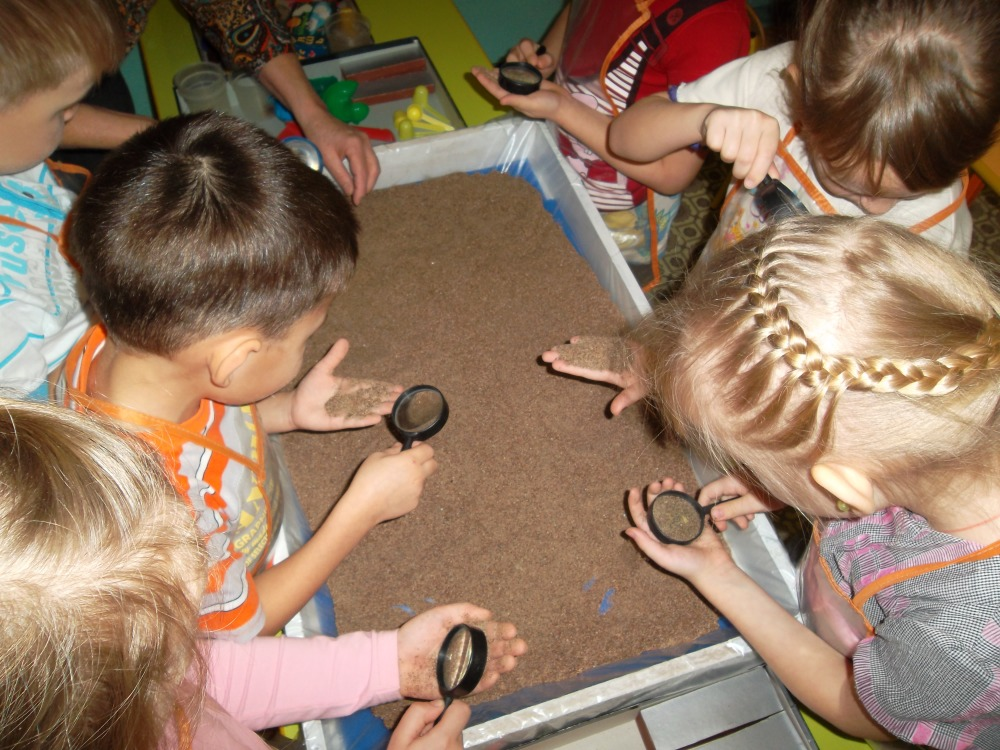 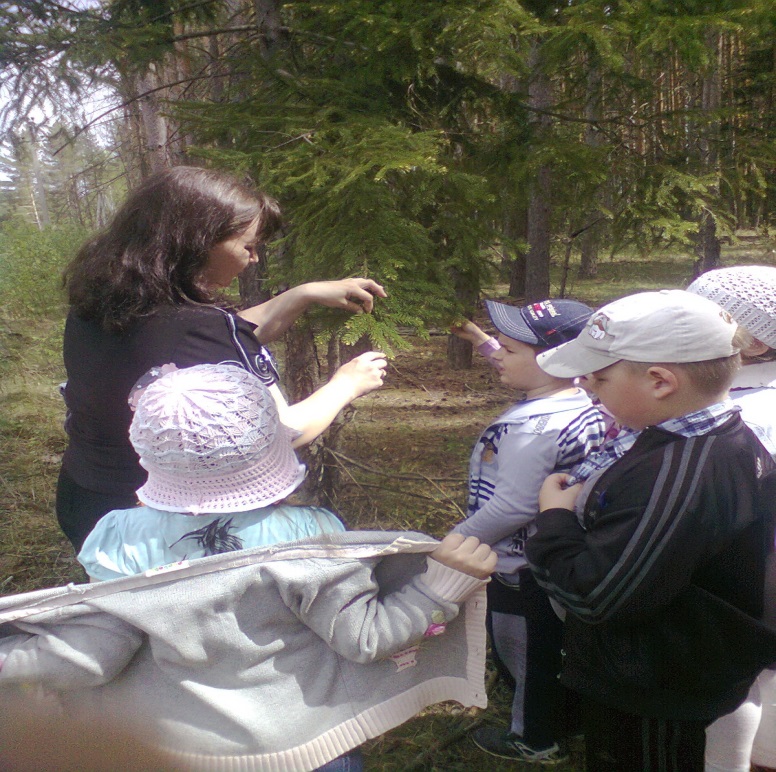 Растения
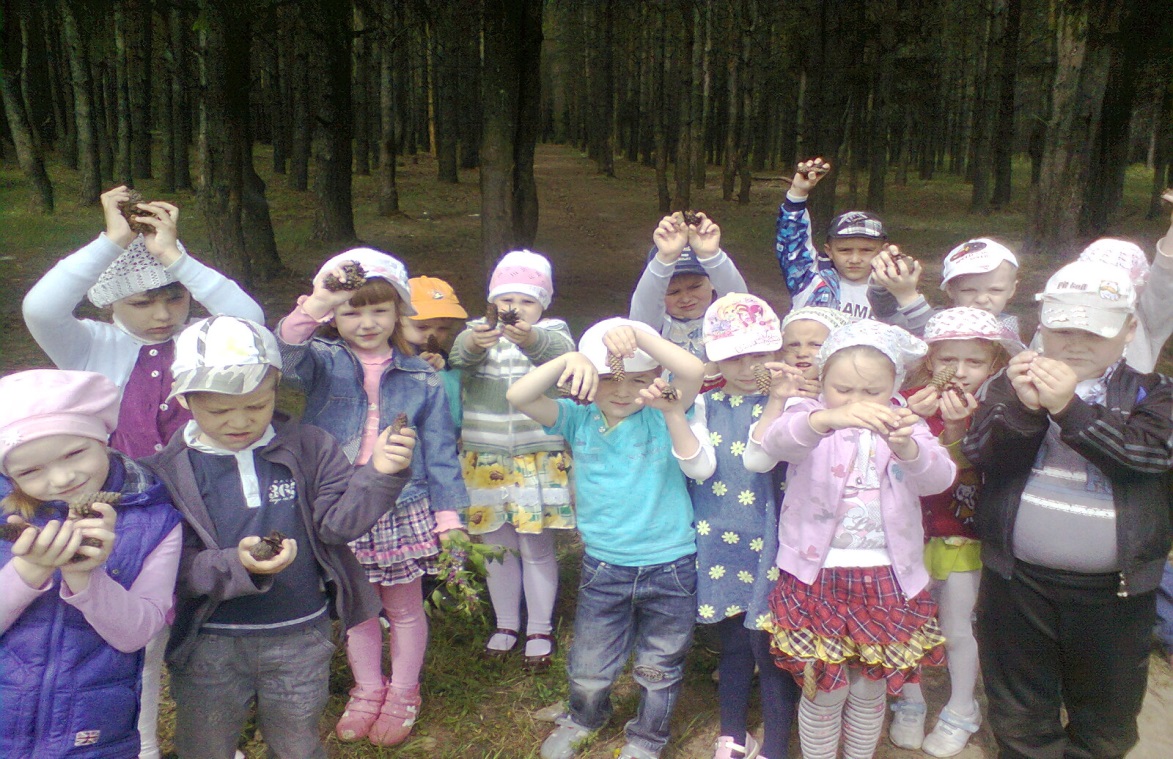 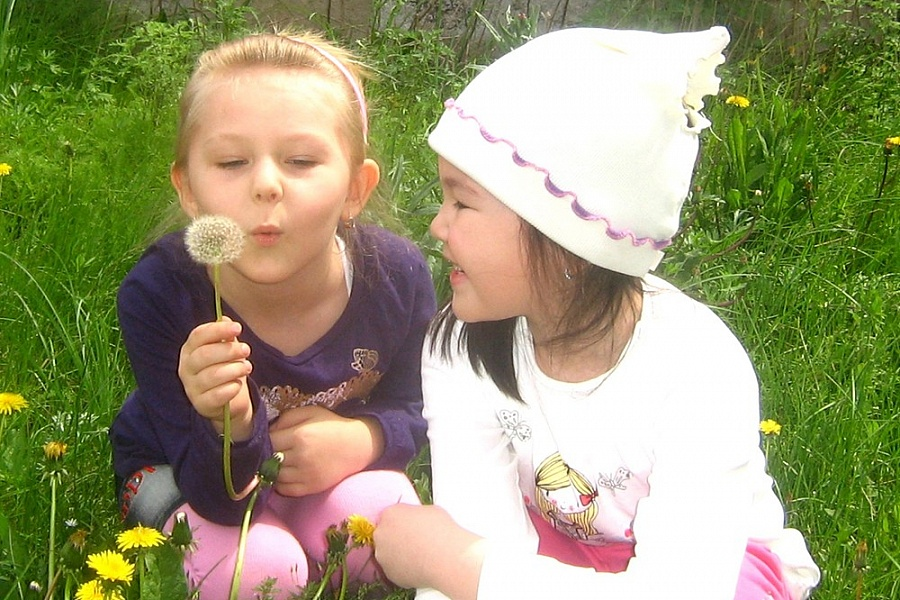 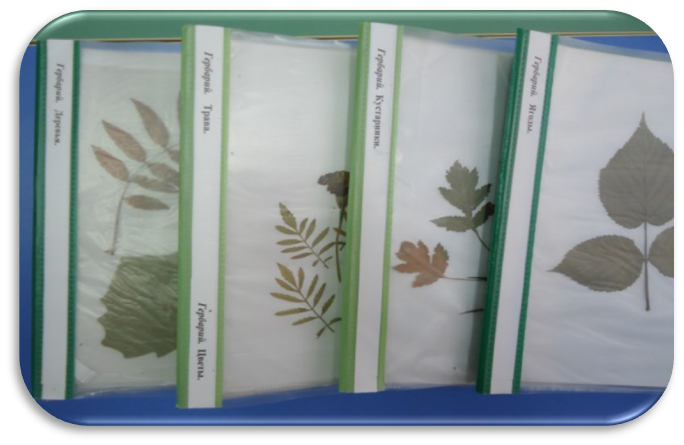 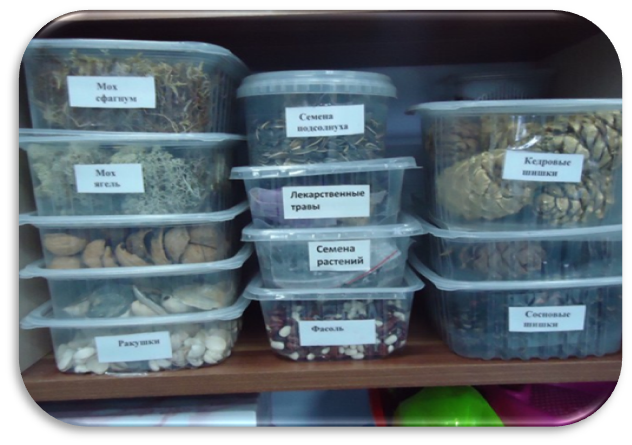 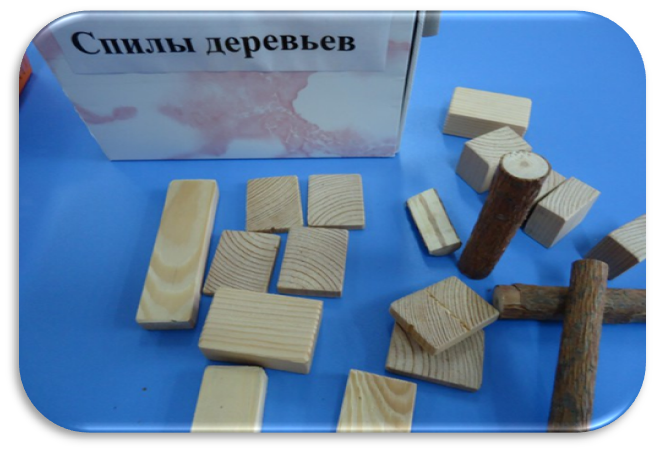 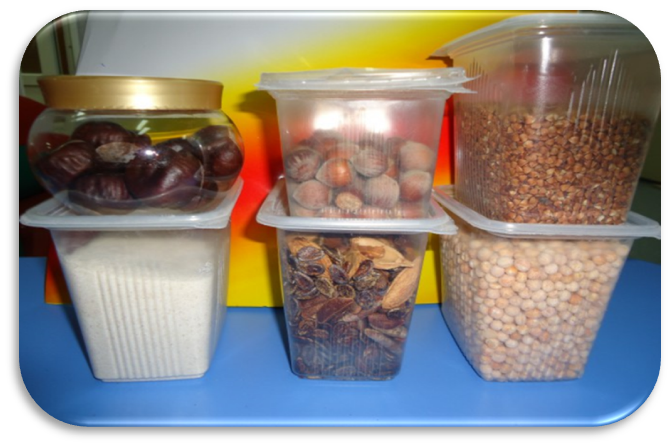 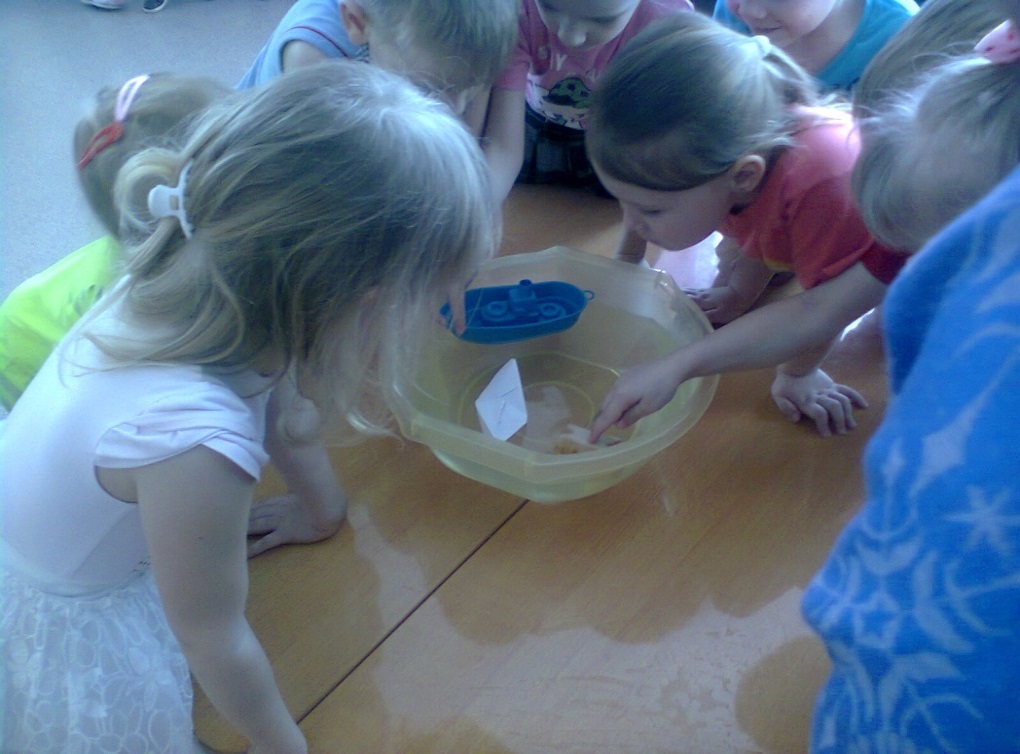 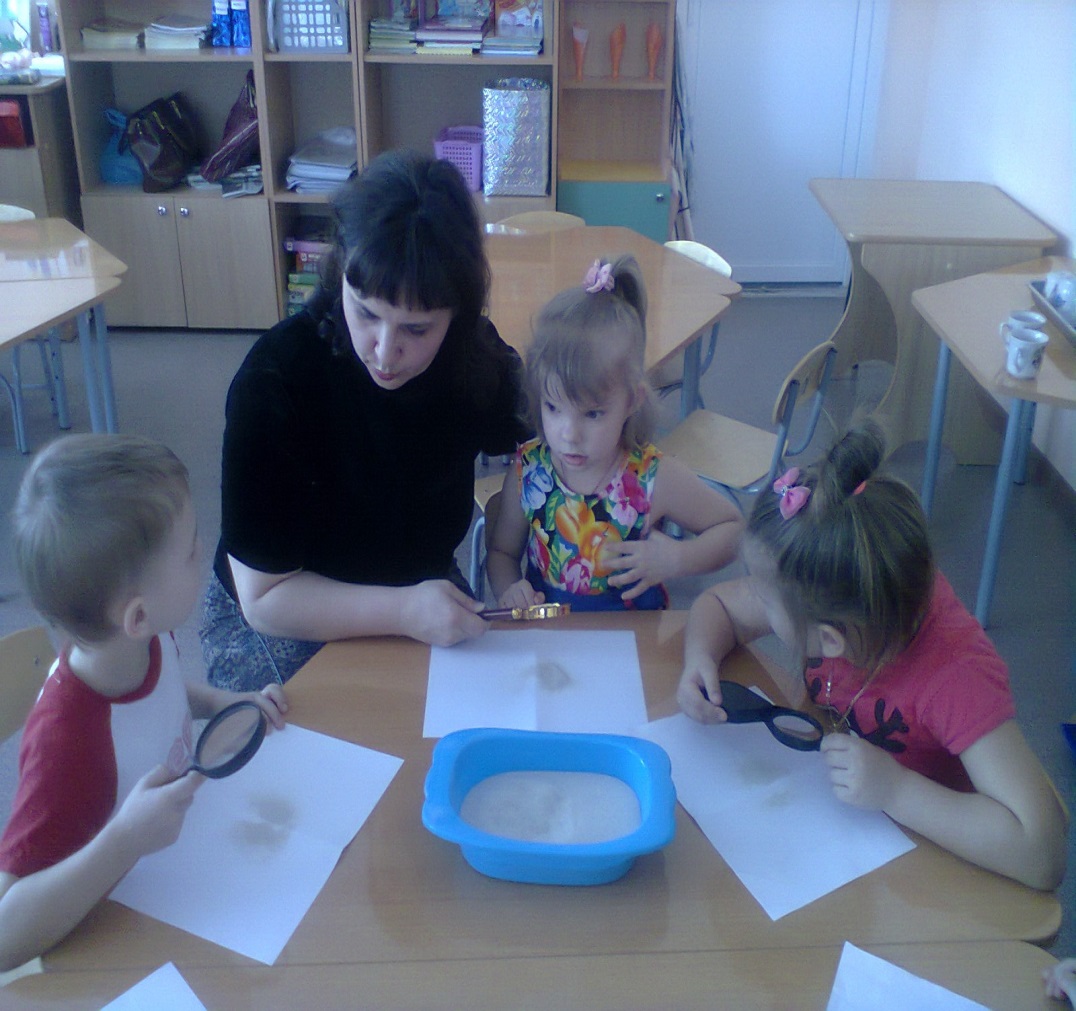 Мир предметов
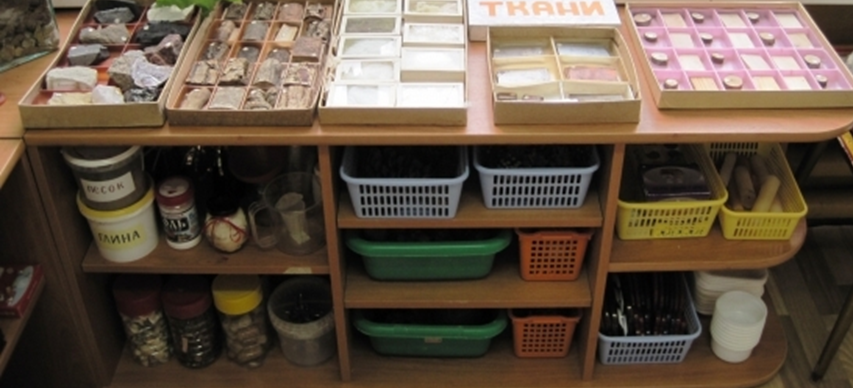 Земля и Космос
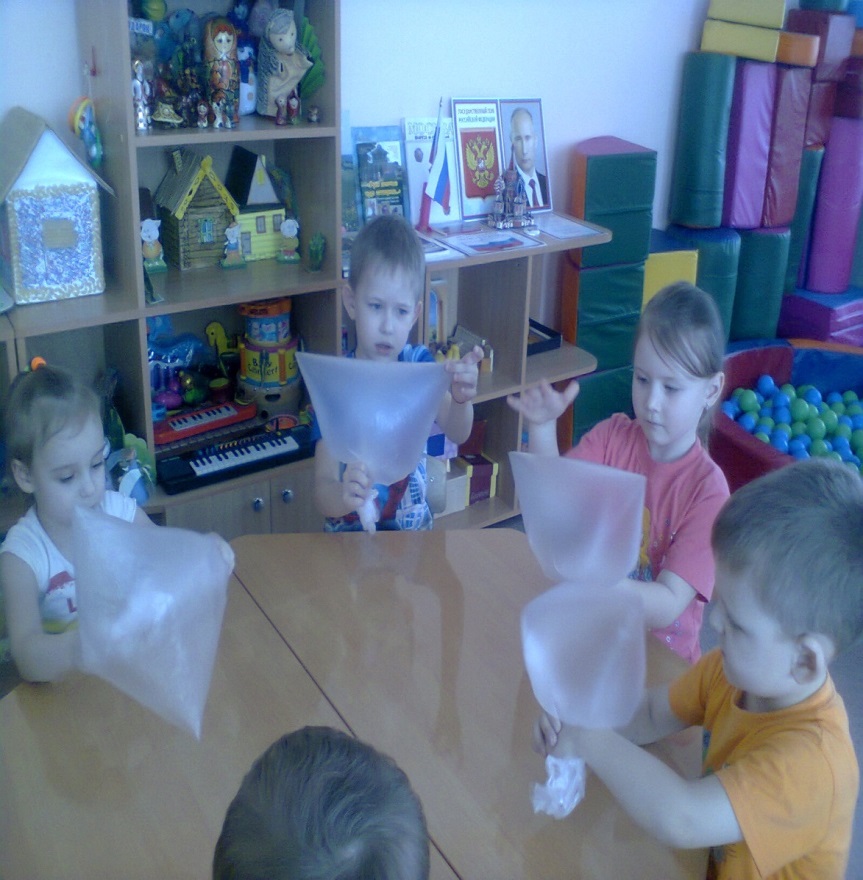 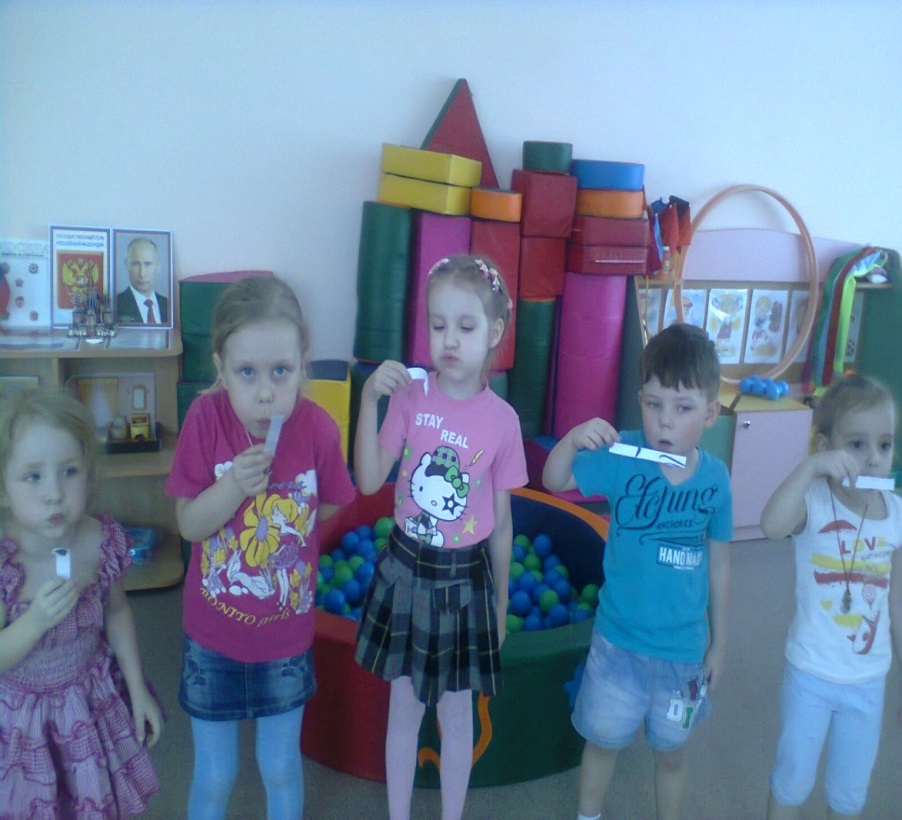 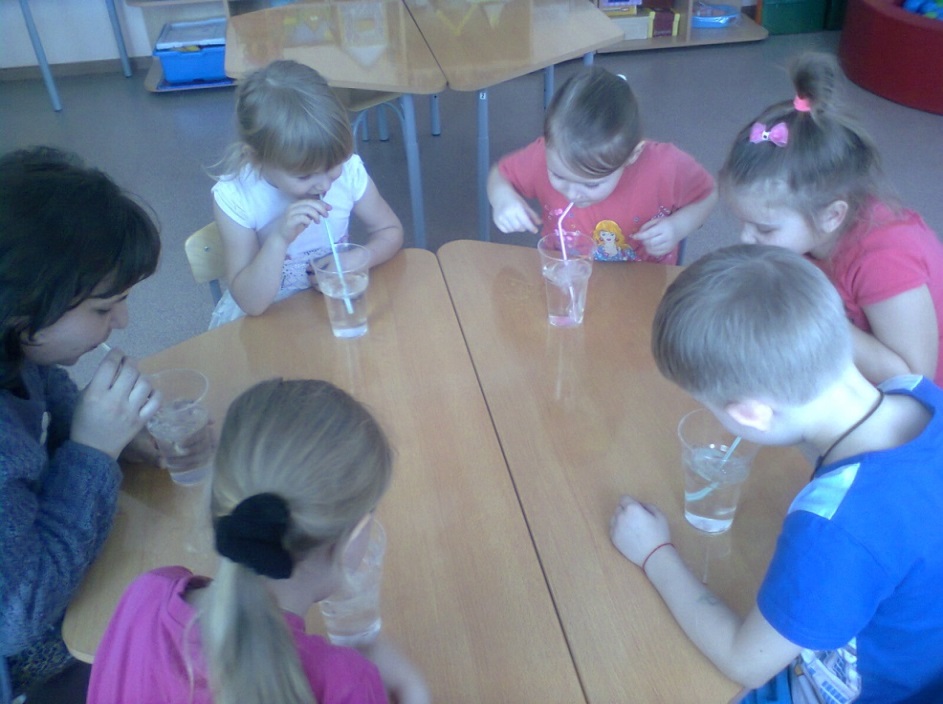 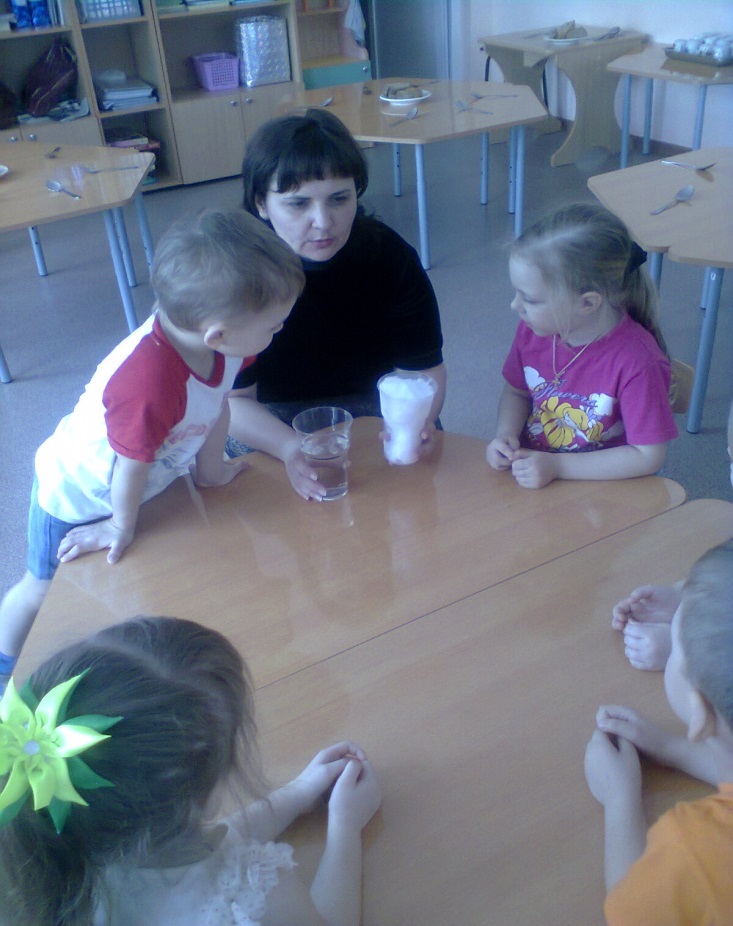 ВОДА
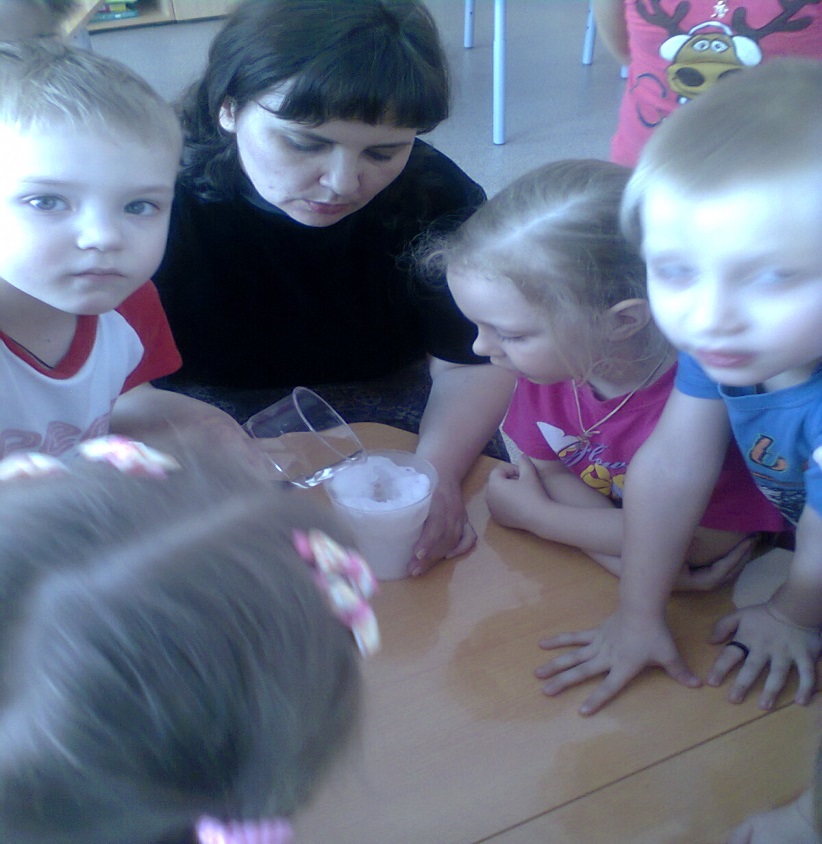 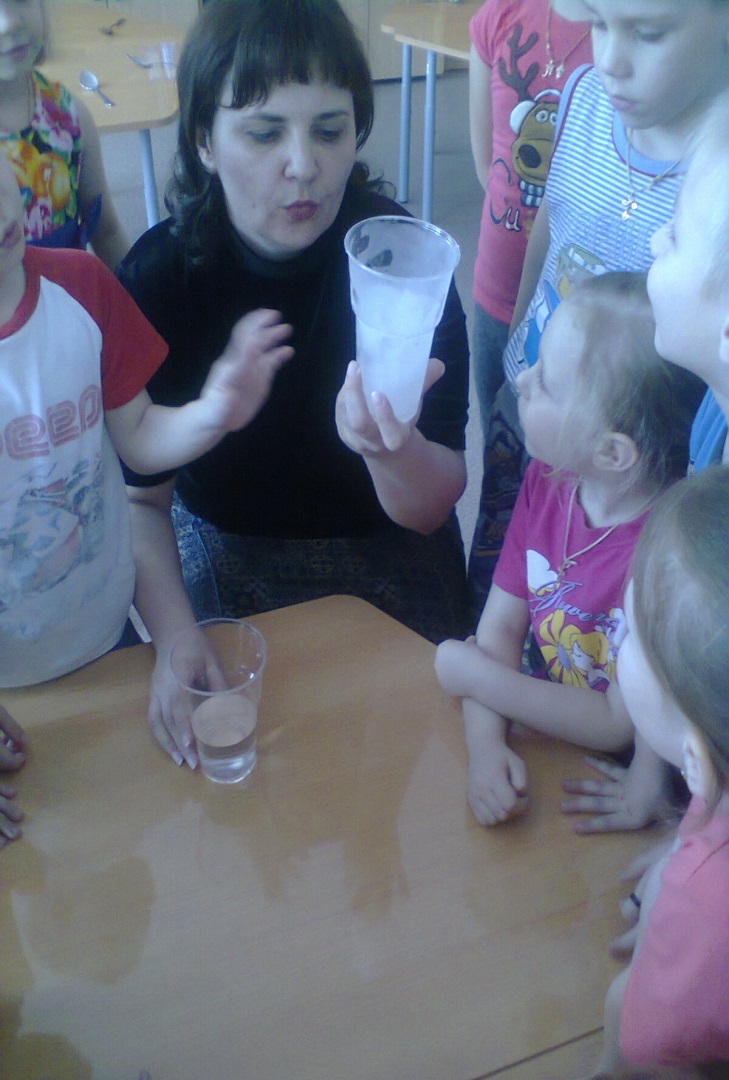 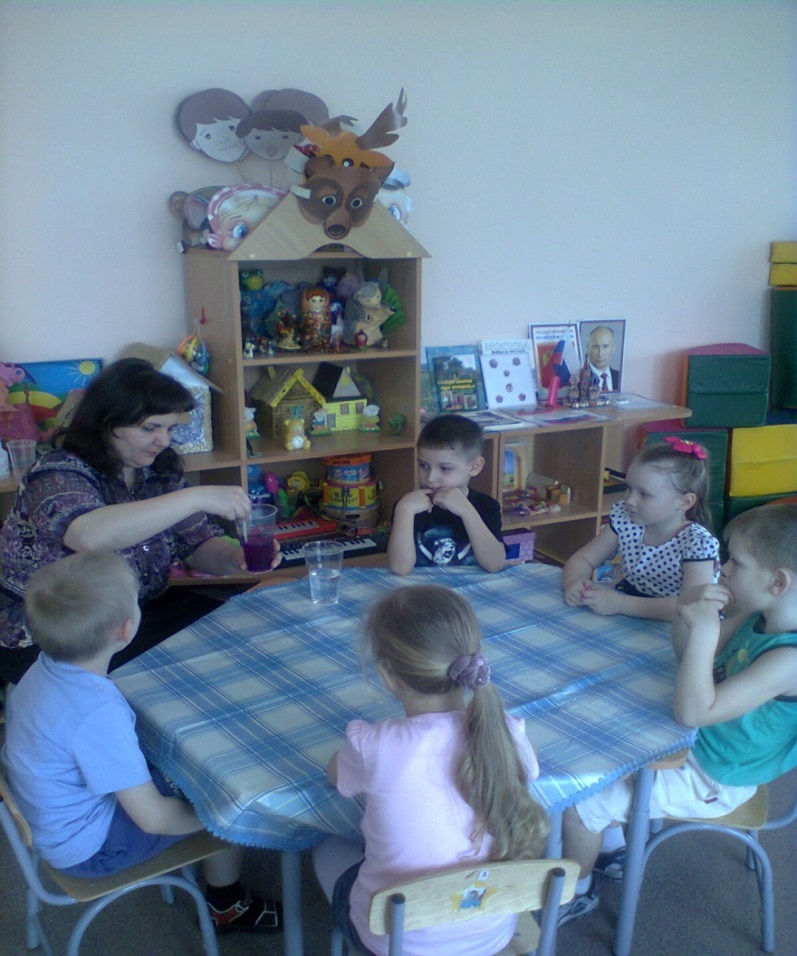 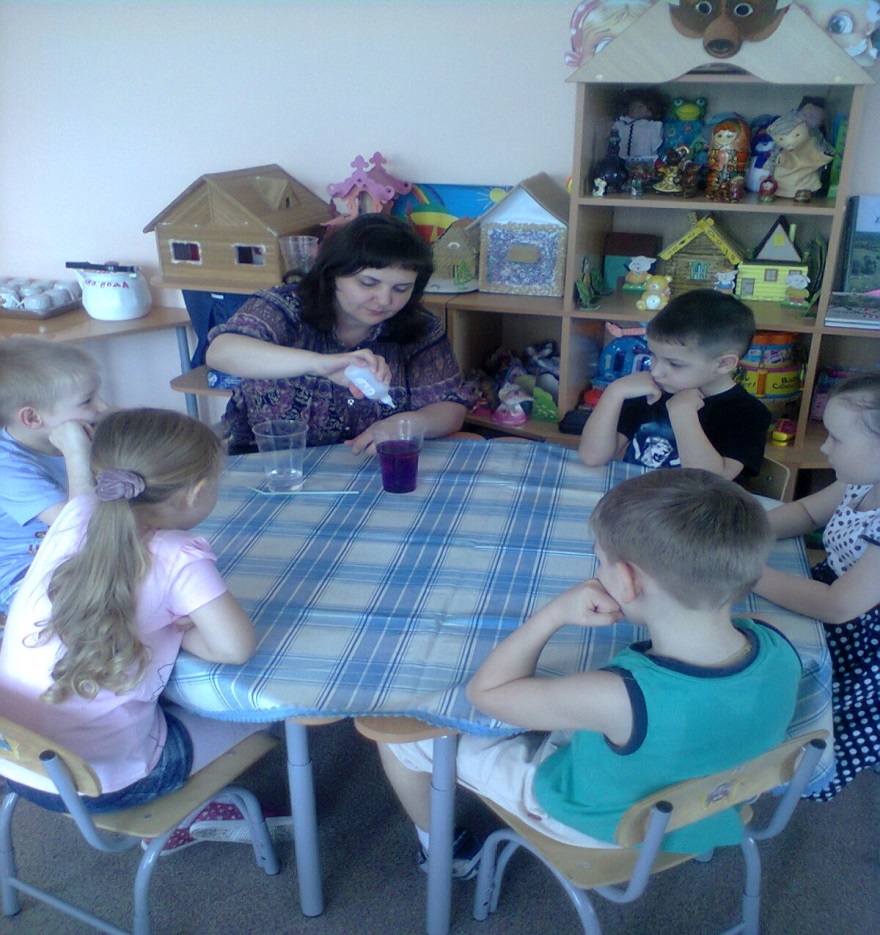 Ч
А
Р
Ы

 к
О
Л
Д
О
В
С
Т
В
а
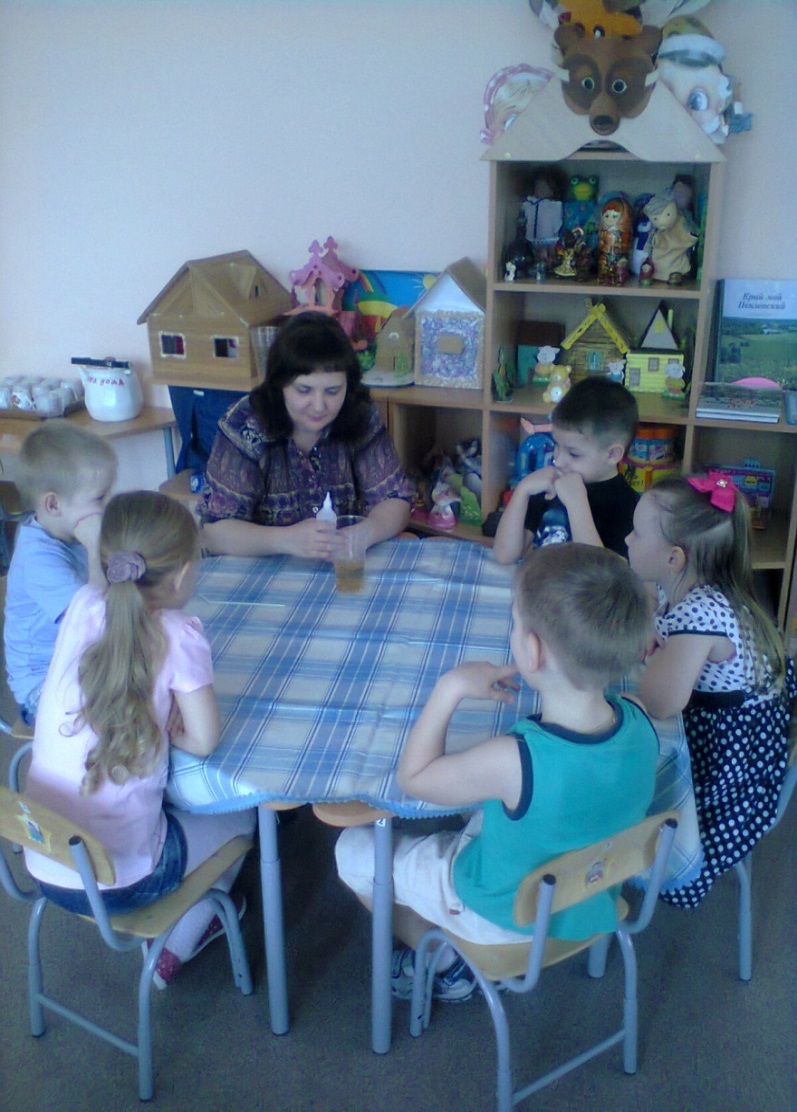 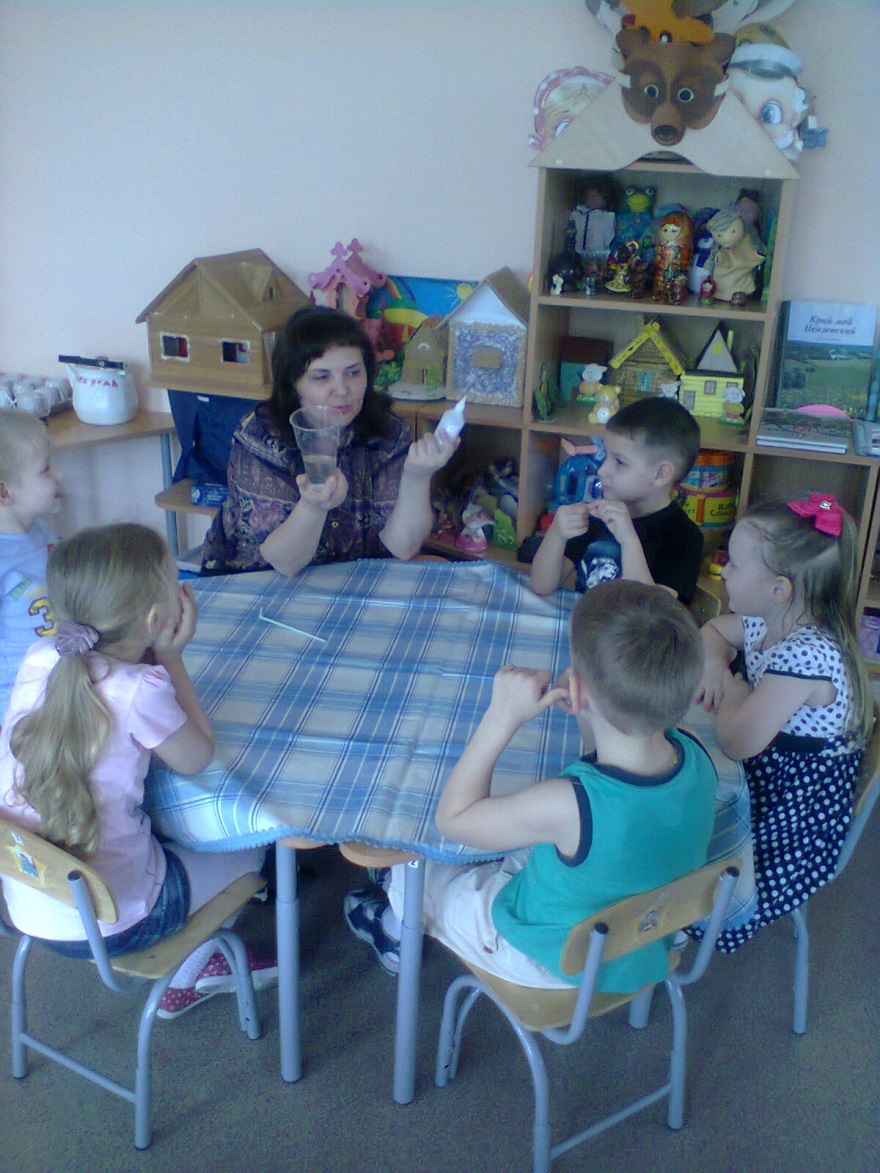 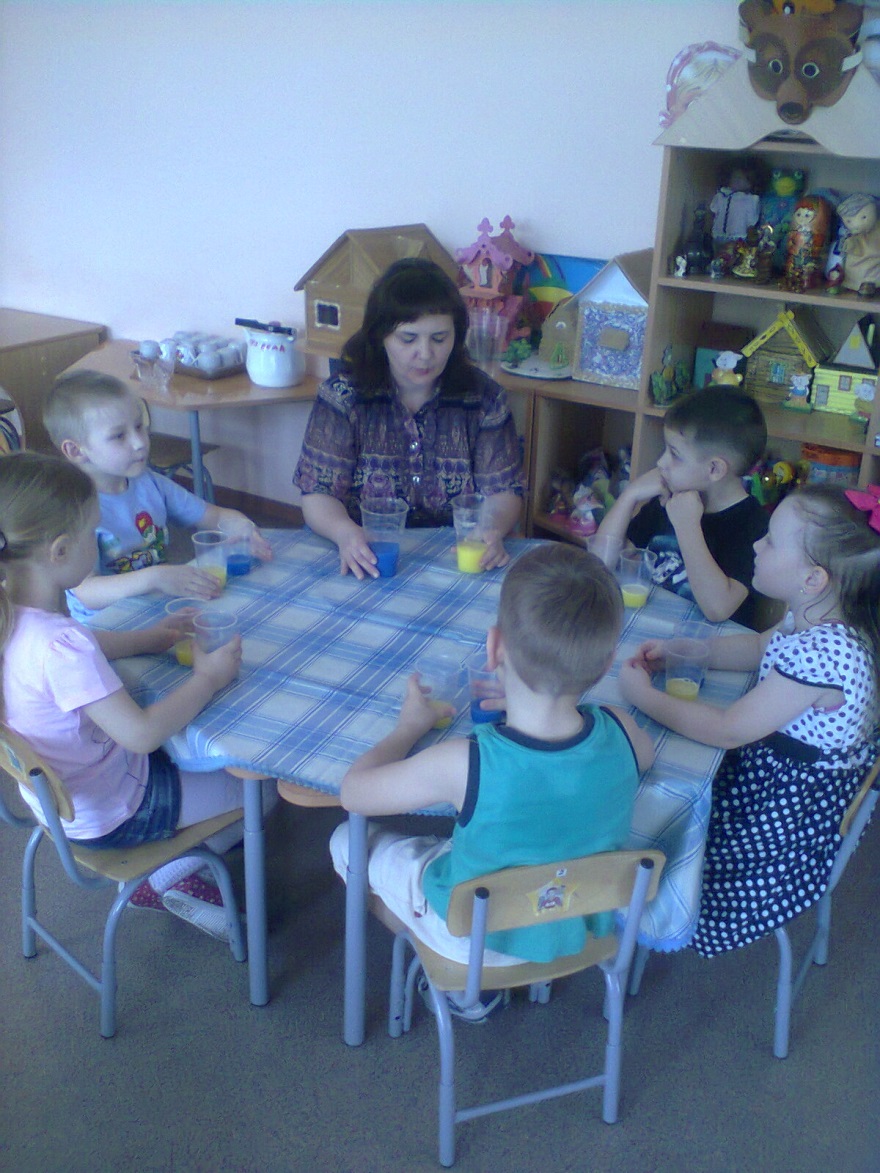 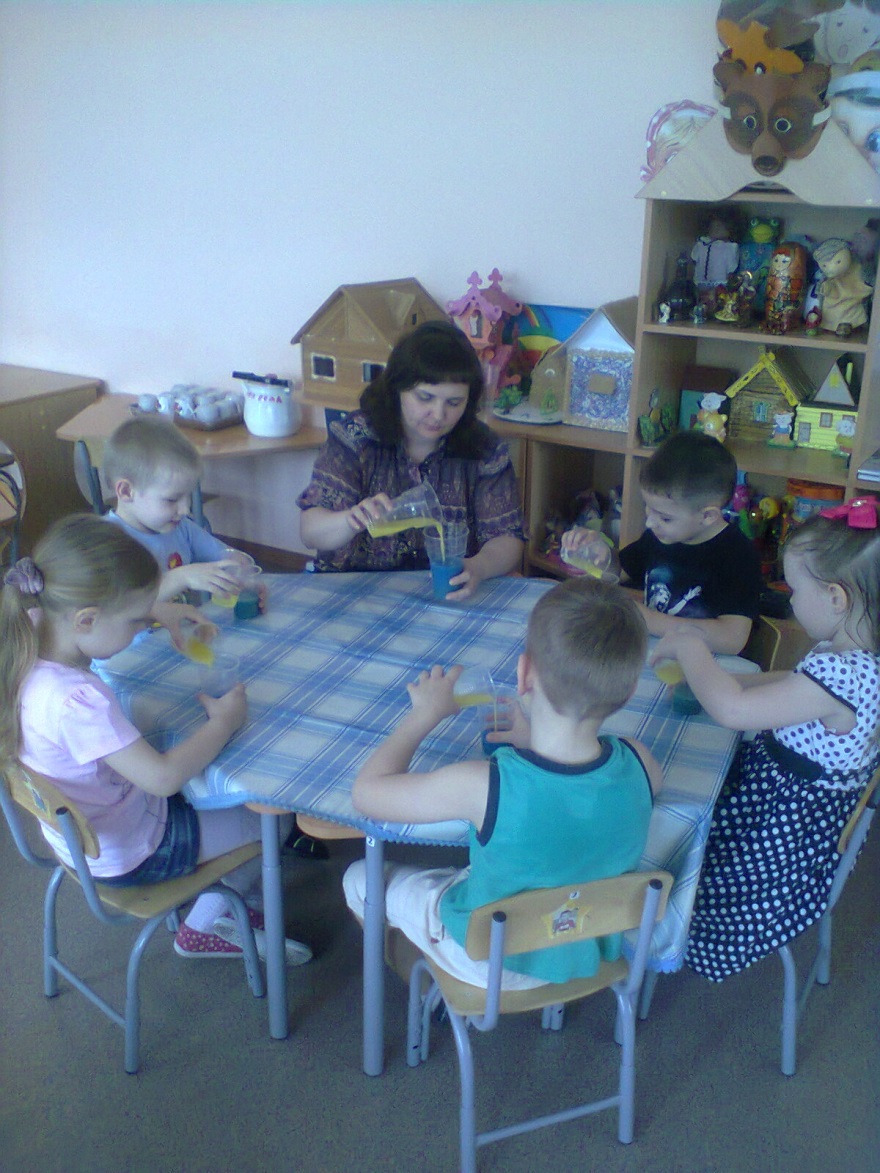 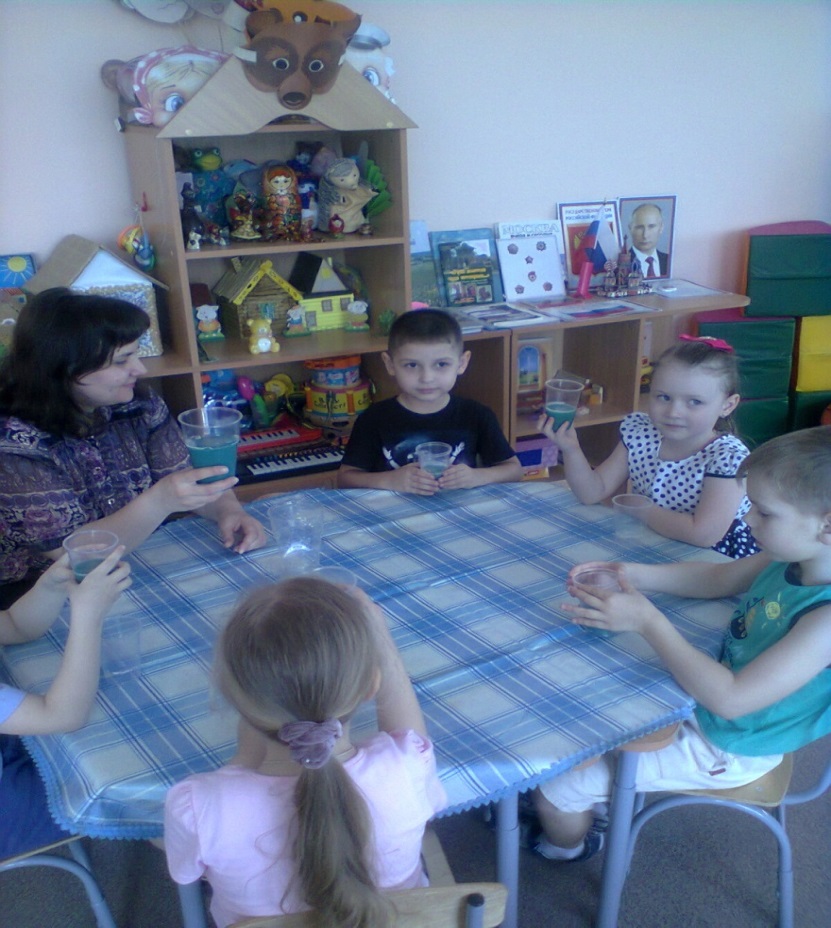 Выбираем материал
Осуществляем эксперимент
Делаем вывод
В процессе экспериментирования дети учатся: 

Видеть и выделять проблему. 
Принимать и ставить цели. 
Решать проблемы. 
Анализировать объект и явления. 
Выделять существенные признаки и связи. 
Отбирать средства и материалы для самостоятельной деятельности. 
Осуществлять эксперимент. 
Выдвигать гипотезы, предложения.
 Делать выводы.
Уголок  экспериментирования
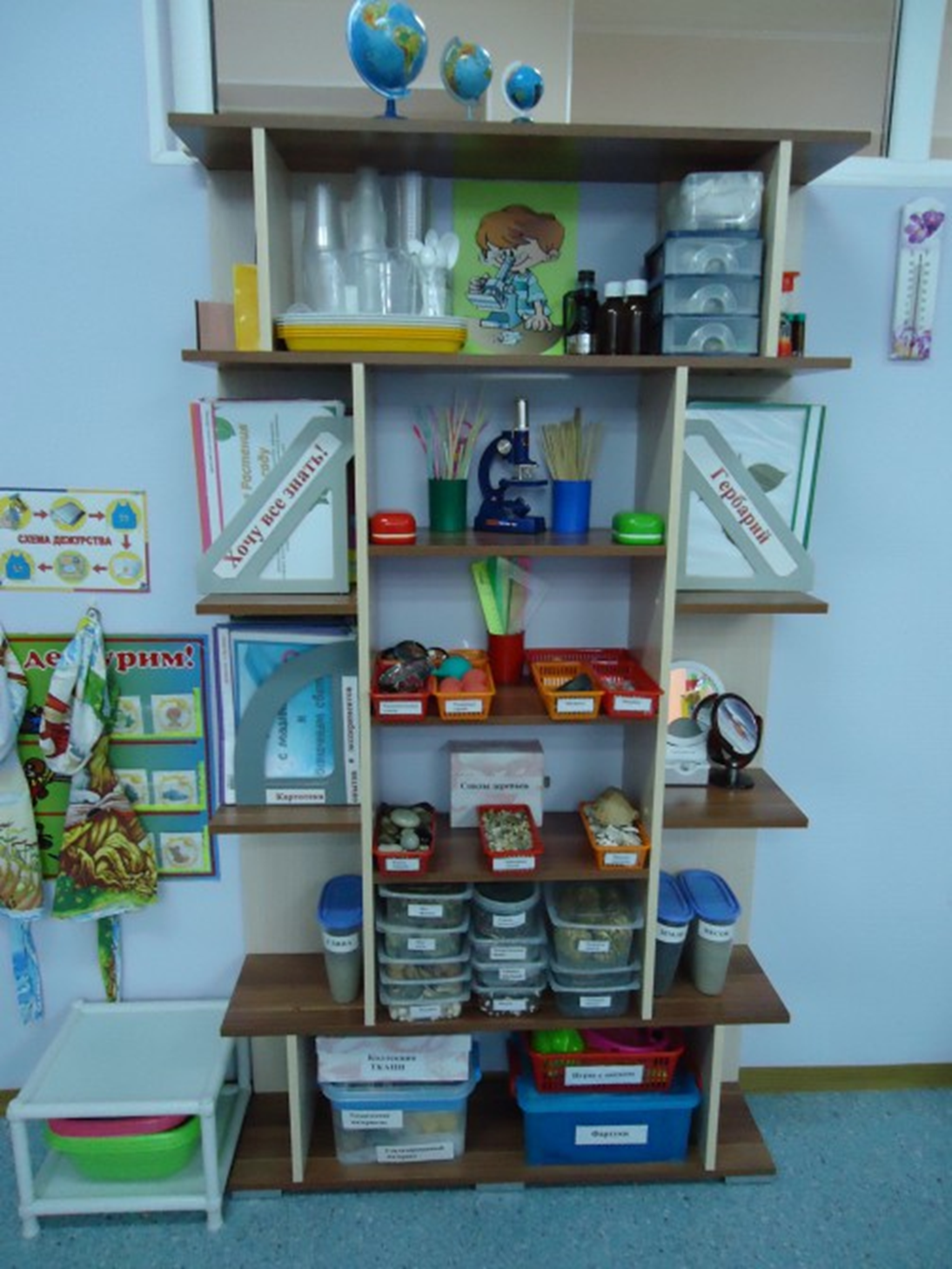 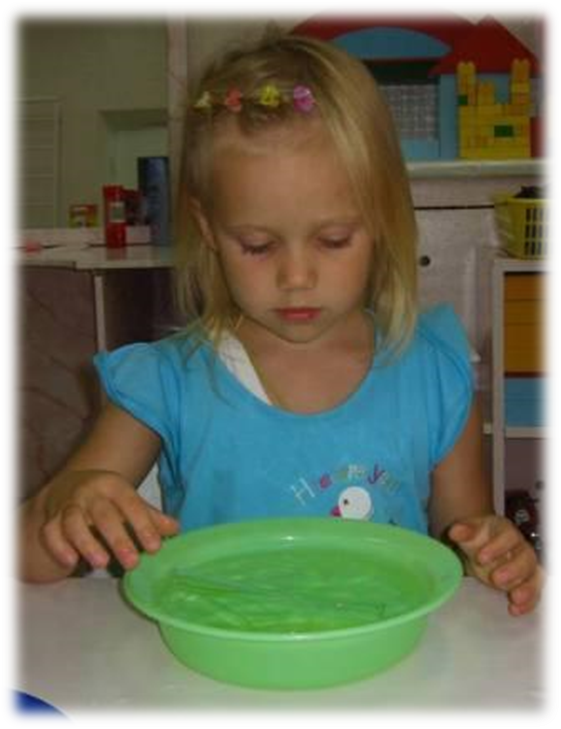 Самостоятельное экспериментирование
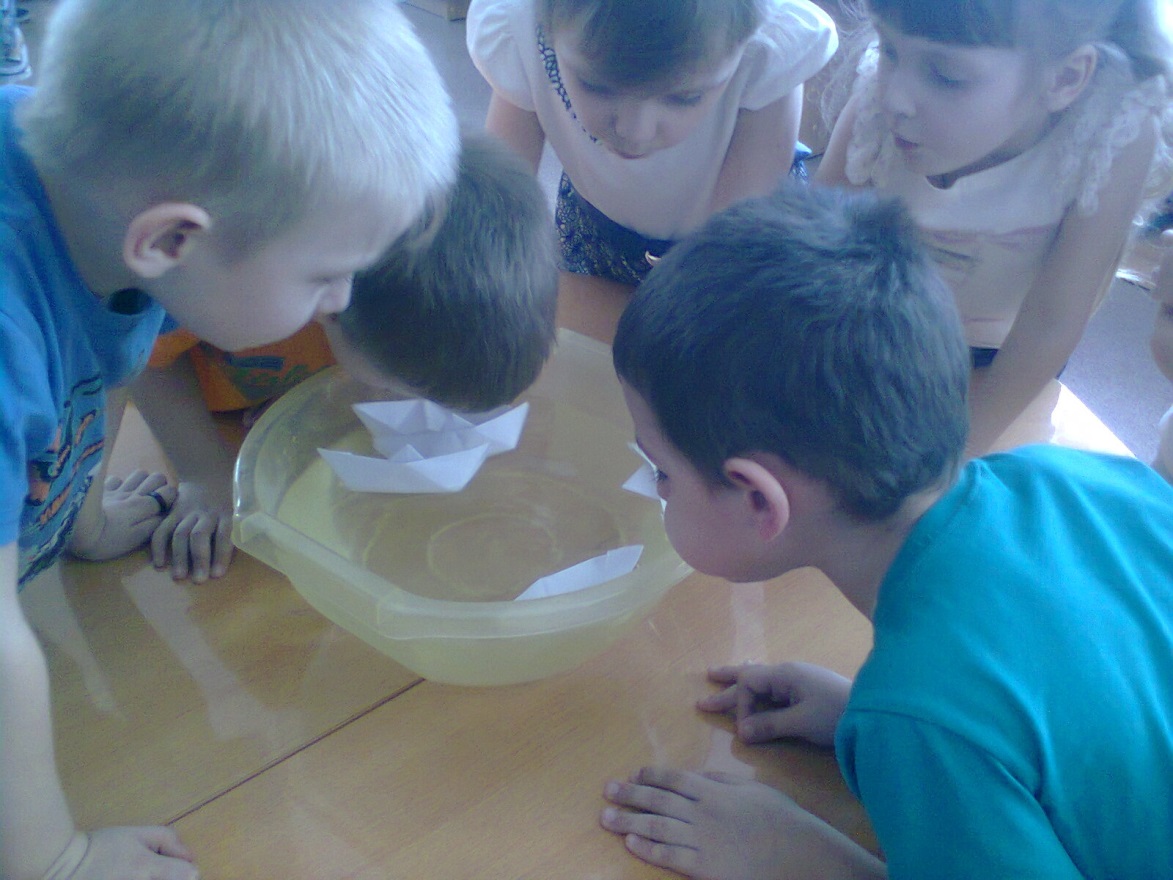 Картотека
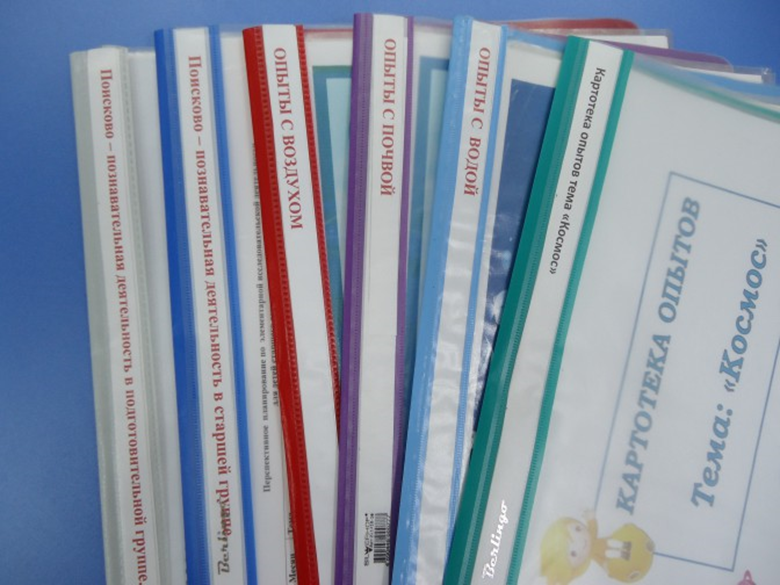 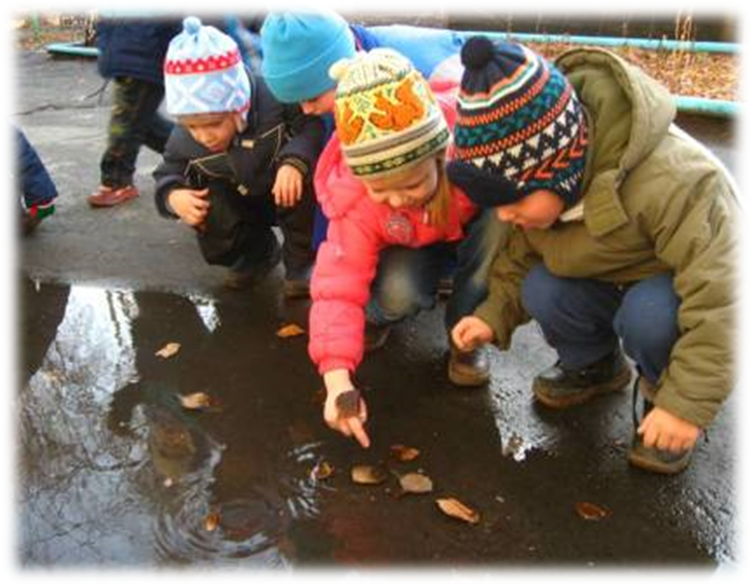 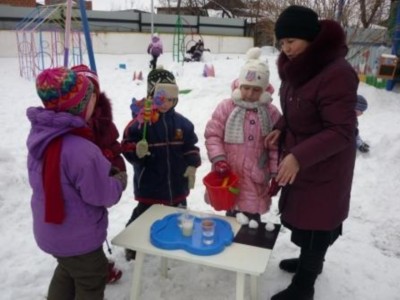 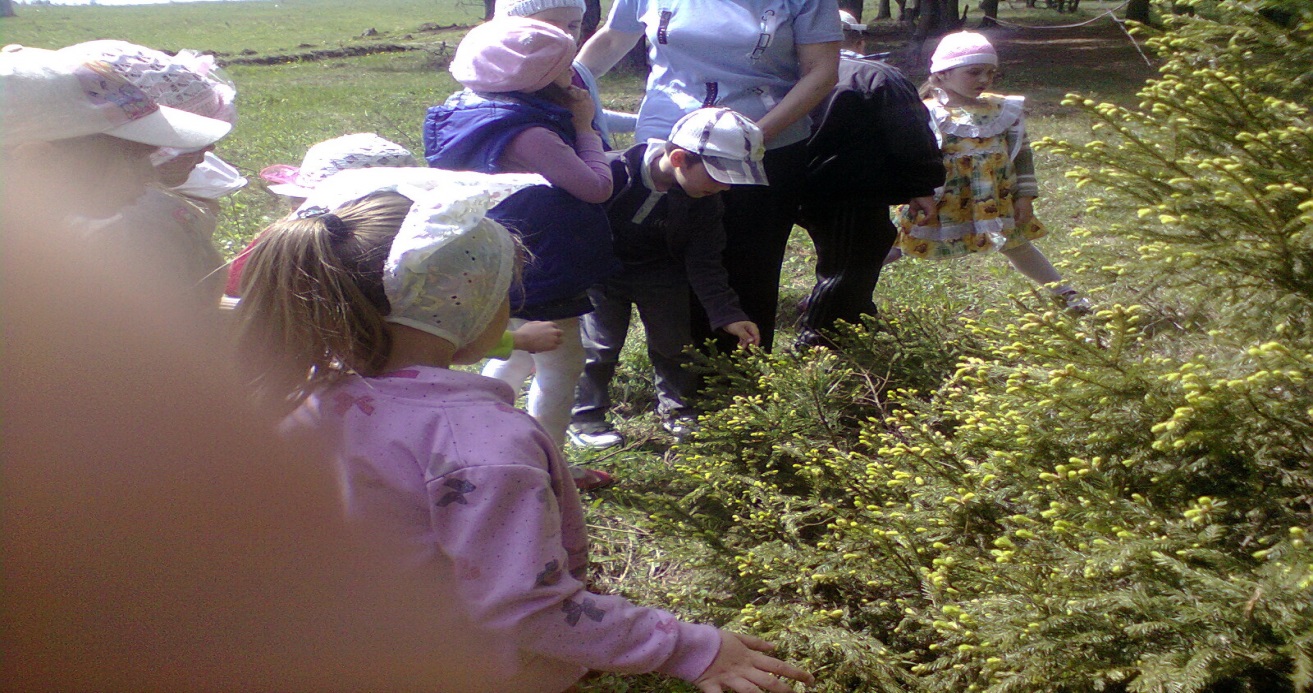 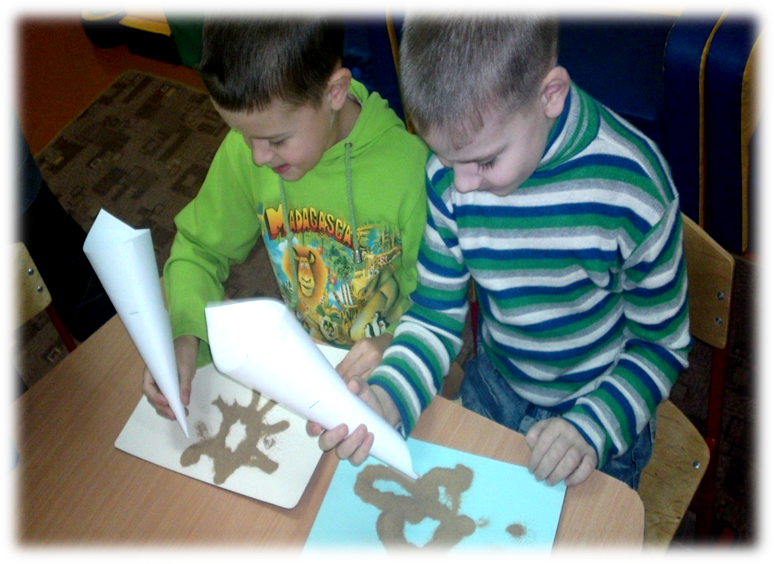 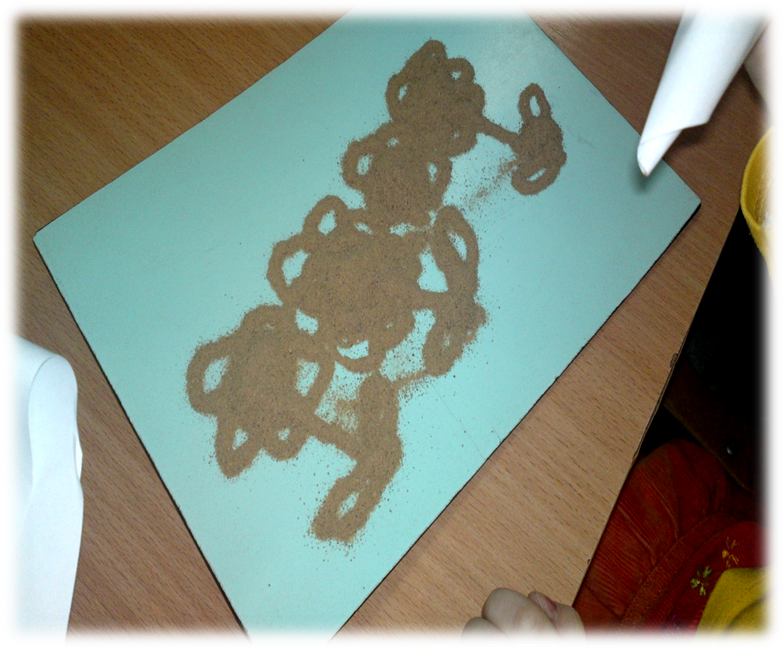 Расскажи- и я забуду,
Покажи- и я запомню,
Дай попробовать-и я пойму.
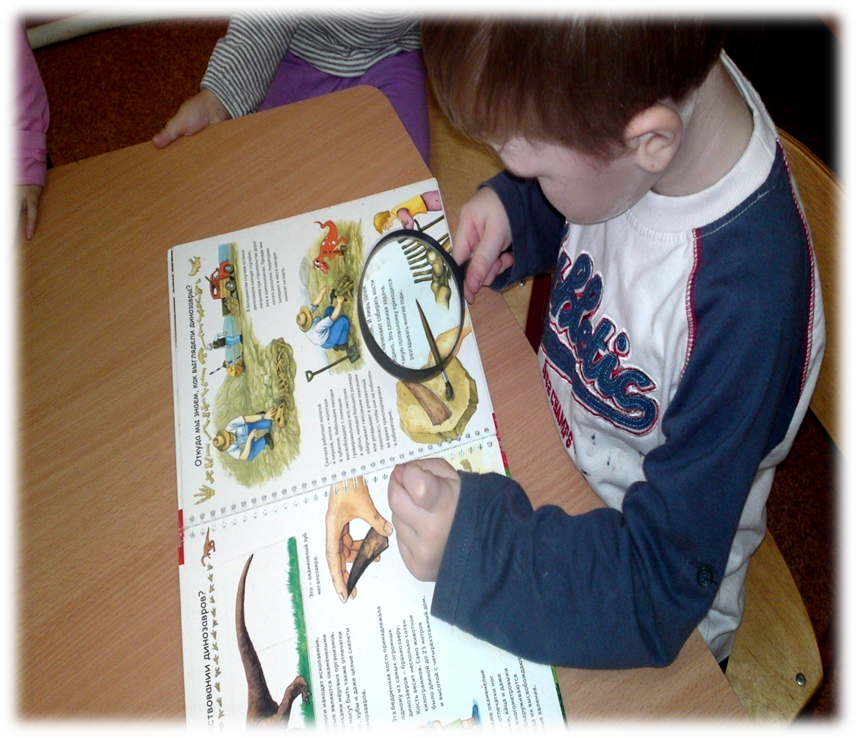 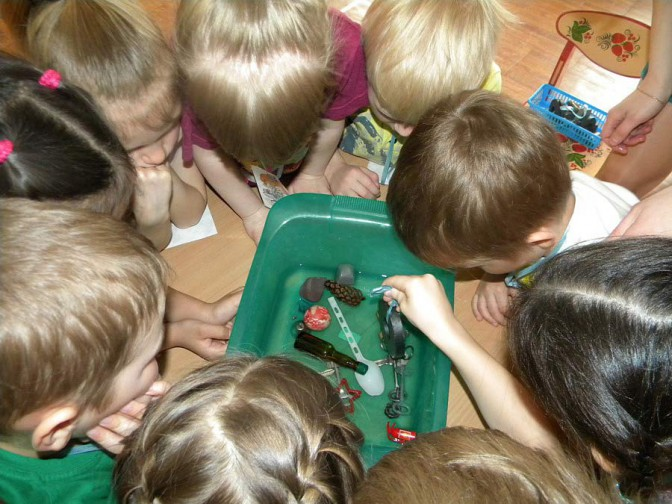 Проводим опыты дома
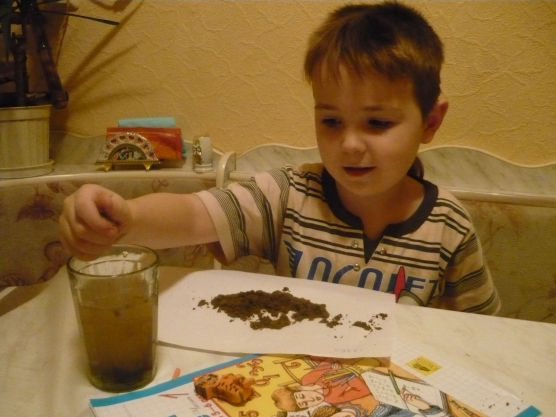 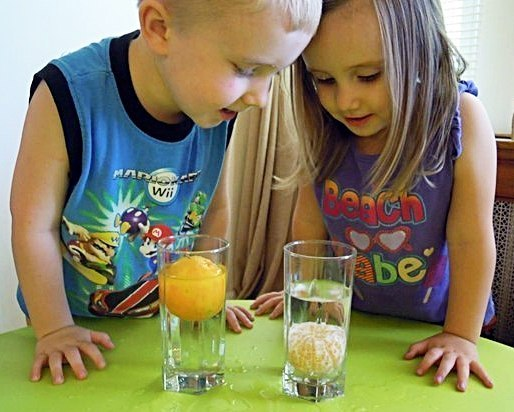 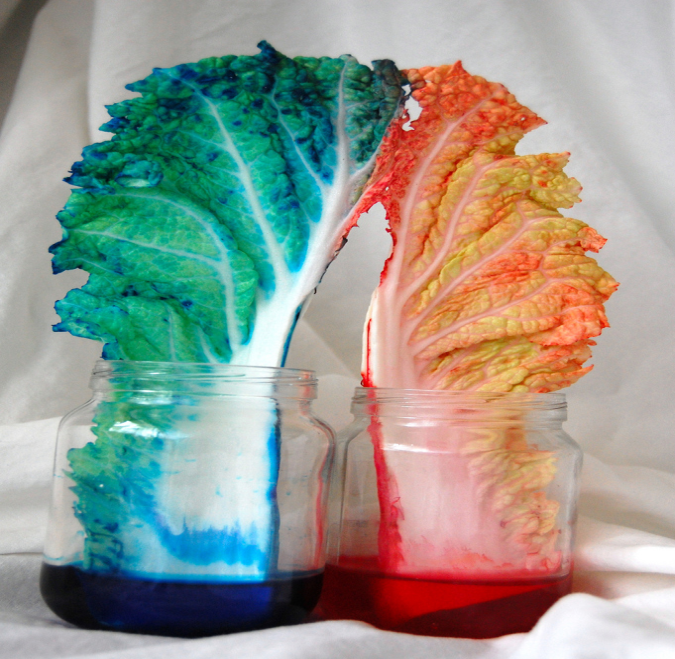 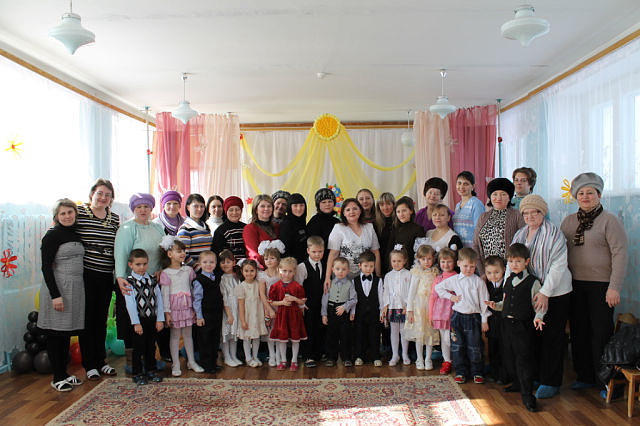 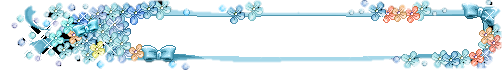 Спасибо за внимание!